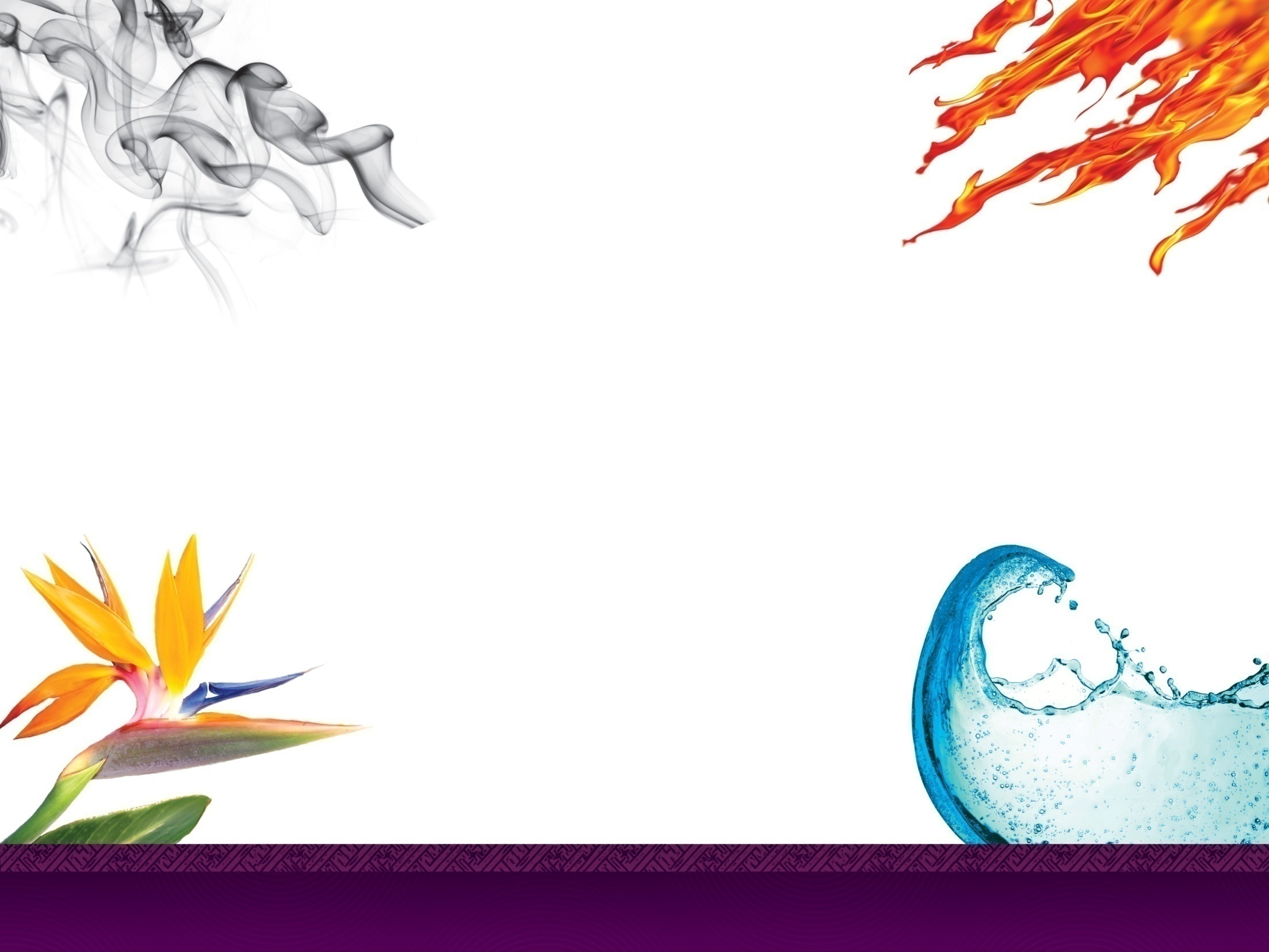 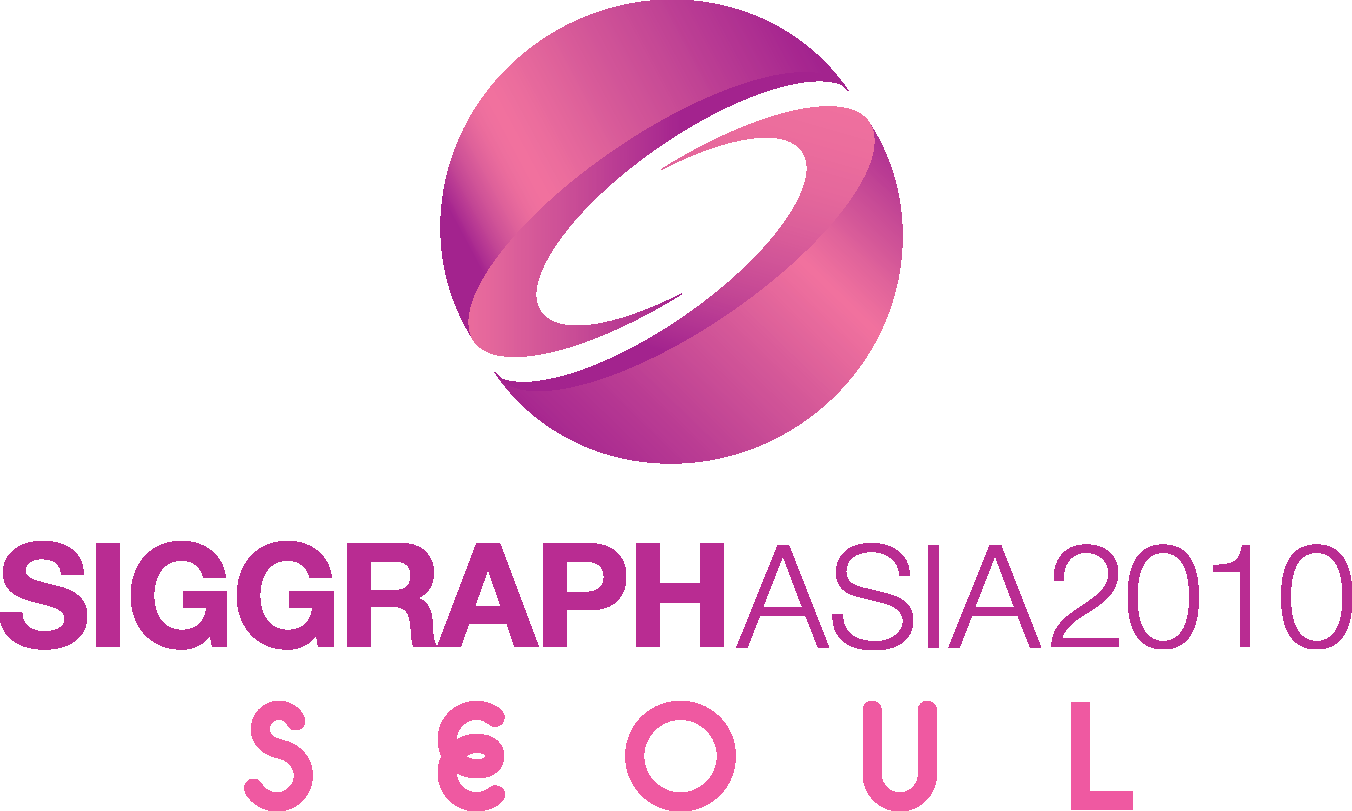 Resizing by Symmetry-Summarization
Huisi Wu1,3, Yu-Shuen Wang2, Kun-Chuan Feng2,
Tien-Tsin Wong1, Tong-Yee Lee2, Pheng-Ann Heng1,3

1The Chinese University of Hong Kong
2National Cheng Kung University
3SIAT, China
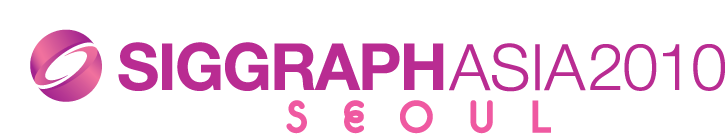 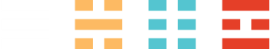 [Speaker Notes: Thank you for the introduction. (click)]
Image Resizing
Retarget images to different devices

 Goal is to preserve the prominent content
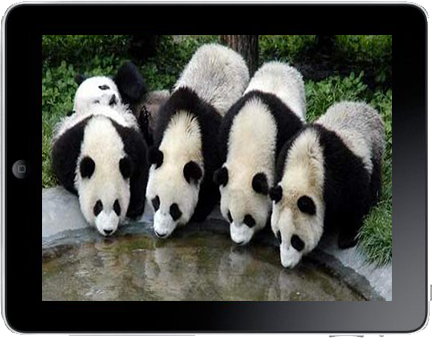 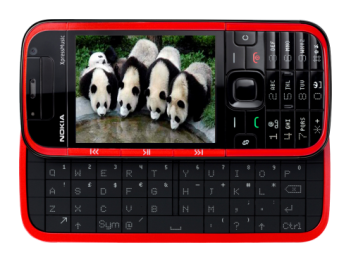 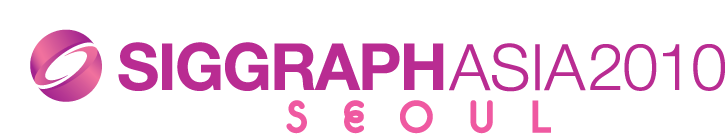 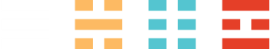 [Speaker Notes: Image resizing retargets images to different devices with different resolutions.
(click)
The goal is to preserve the prominent content in the images, therefore, how to define the prominence is the key. (click)]
Semantics and Summarization
Without understanding high-level semantics,  
  prominent content may be removed
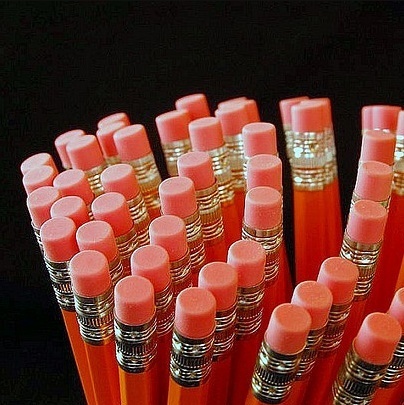 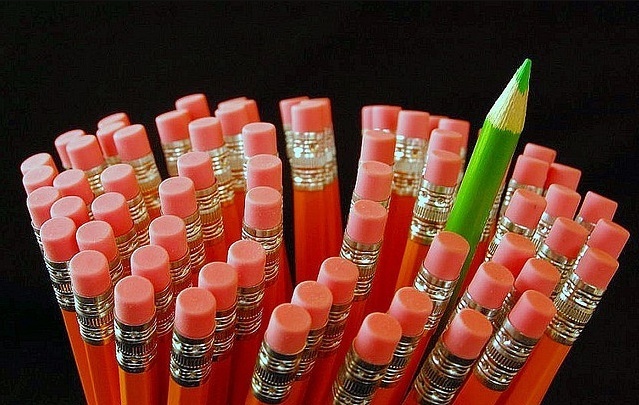 [Speaker Notes: Without understanding high-level semantics, prominent content may be removed unintentionally.
(click)
For example, in this image, the green pen is removed without understanding its importance in the image.
(click)
(click)]
Semantics and Summarization
Summarize similar objects
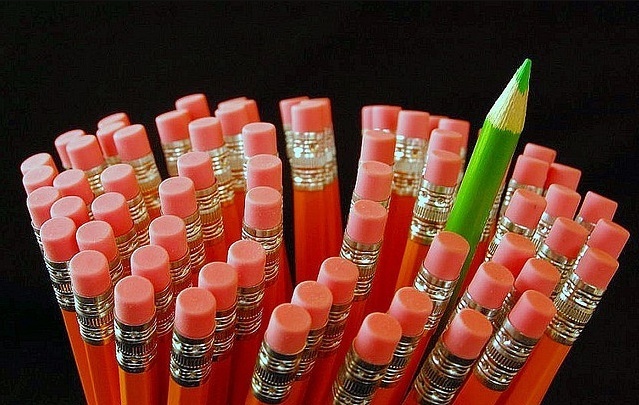 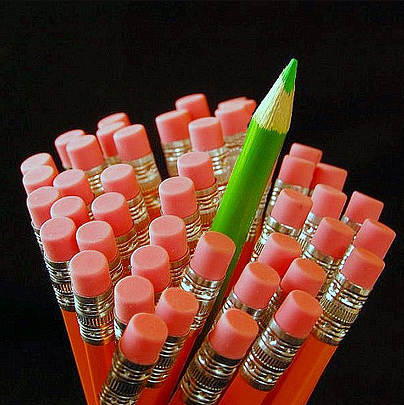 [Speaker Notes: (click)
If we can understand the high-level semantics, it would be nice to summarize this image as follow.
(click)
(click)]
Semantics and Summarization
Prominent structure
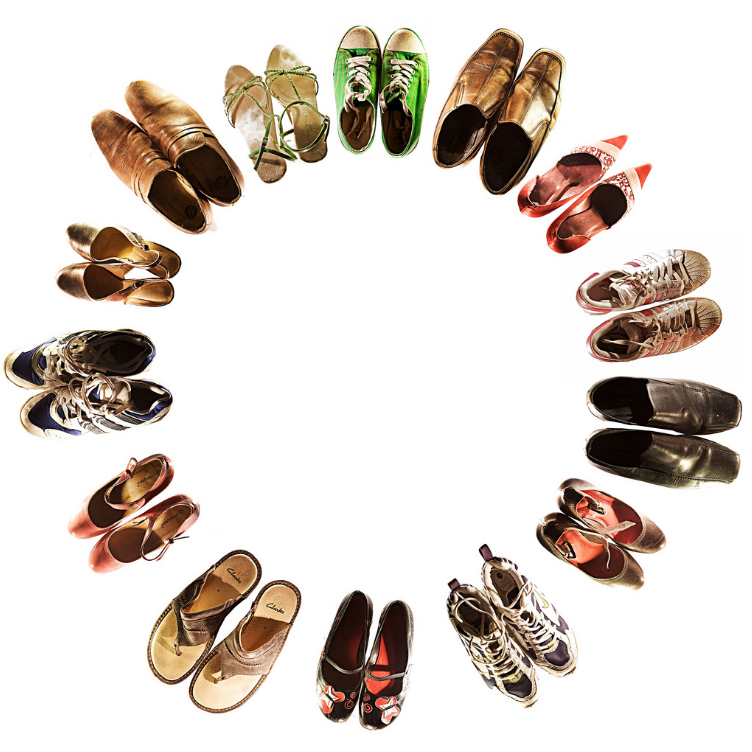 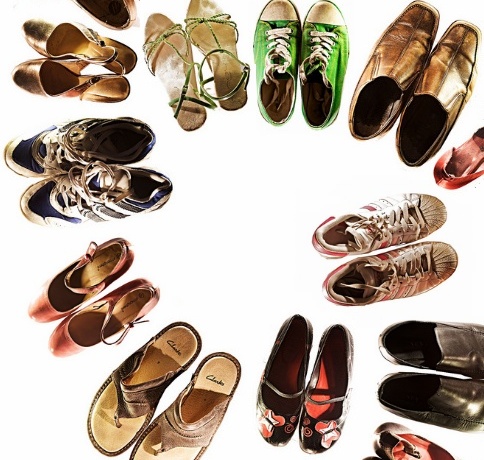 [Speaker Notes: (click)
Without understanding high-level semantics, prominent structure may not be preserved.

For example, in this image, (click) the circular structure is destroyed without understanding the circular distribution of the shoes.
(click)]
Semantics and Summarization
Summarize the distribution
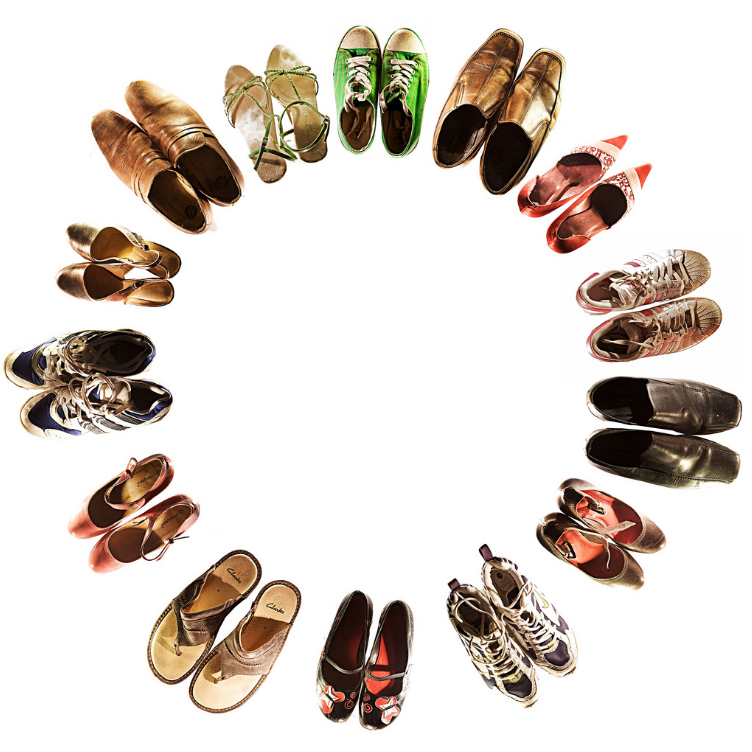 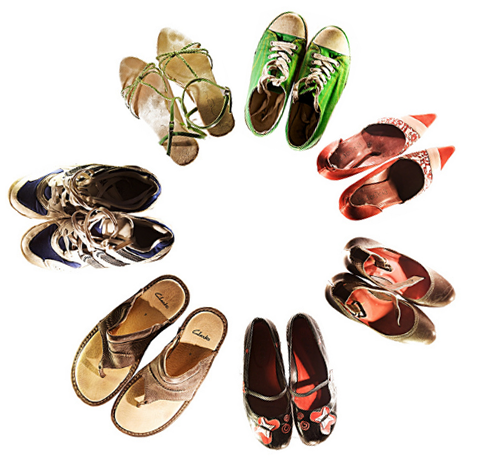 [Speaker Notes: (click) If we can understand the high-level semantics, it would be nice to summarize the distribution like this. (click)]
Motivation
General understanding is too challenging

 Analysis of certain high-level semantics is    
  feasible

 In particular, we focus on translational symmetry
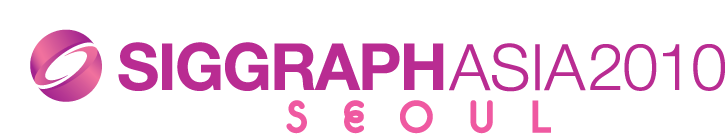 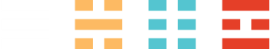 [Speaker Notes: (click)
Although general understanding of images is too challenging and infeasible in the near future,
(click)
analysis of certain high-level semantics is feasible.
(click)
In particular, we focus on translational symmetry. It exists everywhere.]
Our Method
Resizing by symmetry-summarization
 Open a new space for image resizing
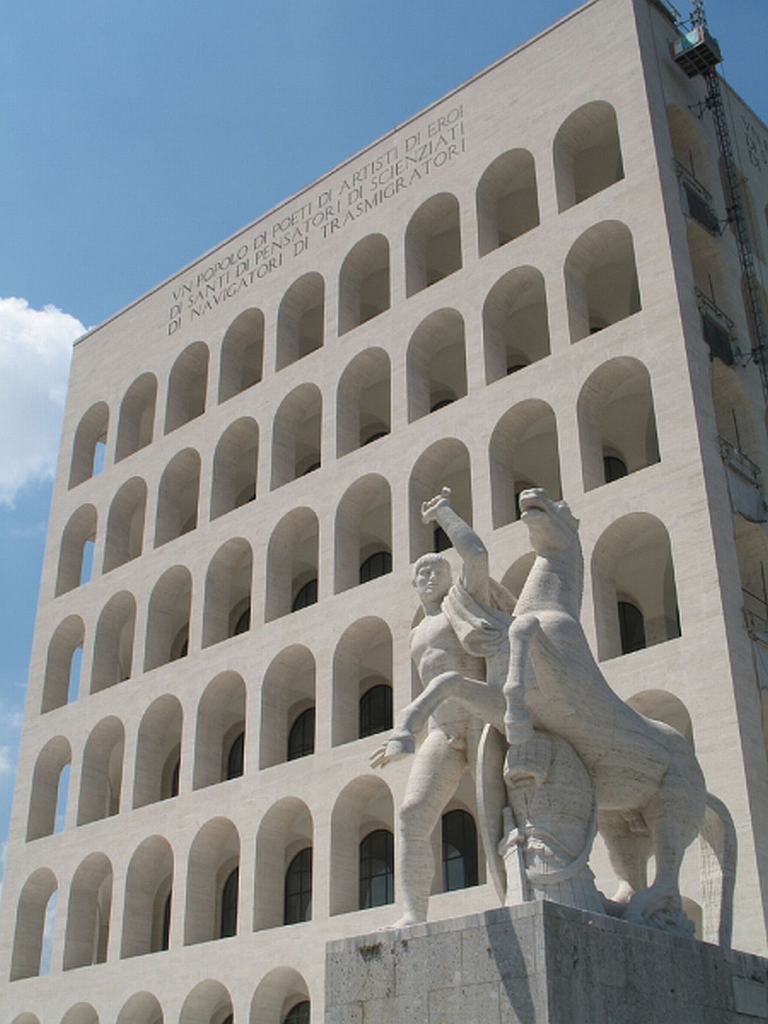 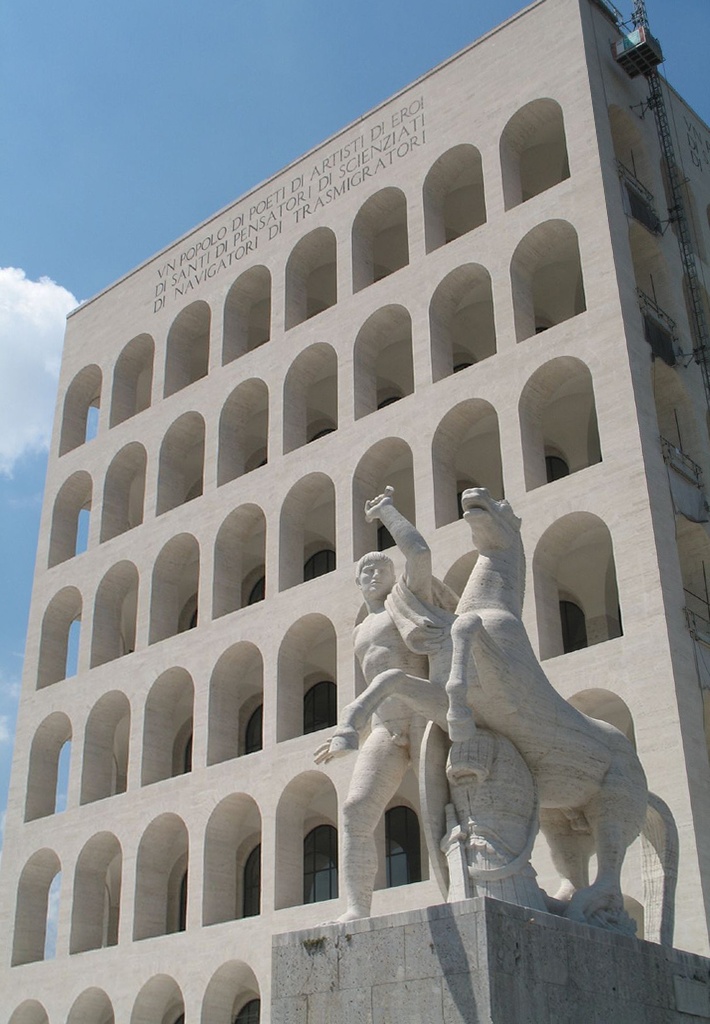 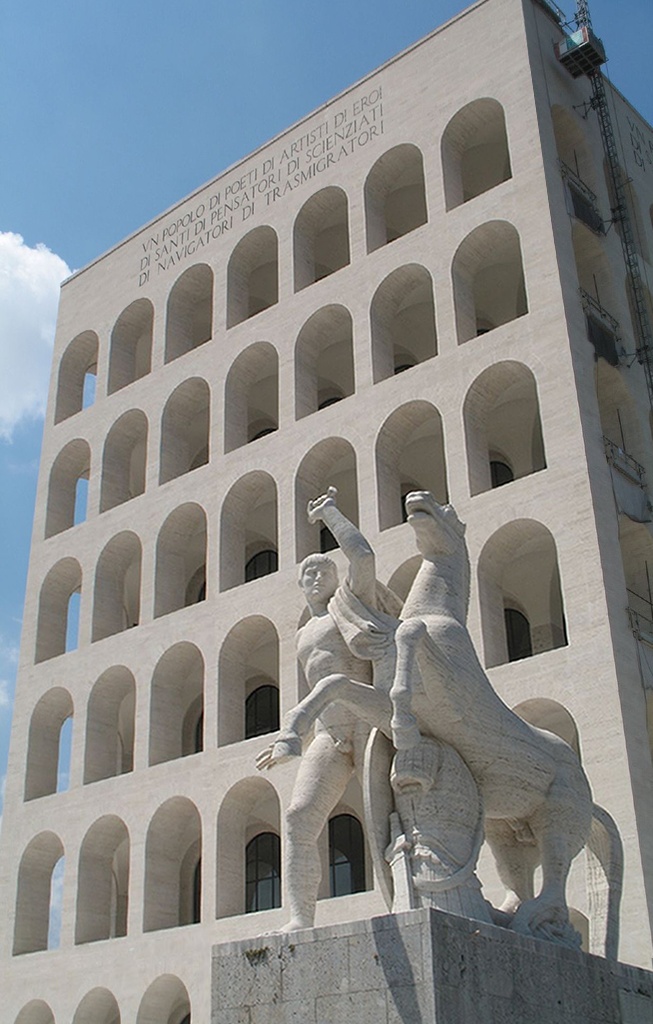 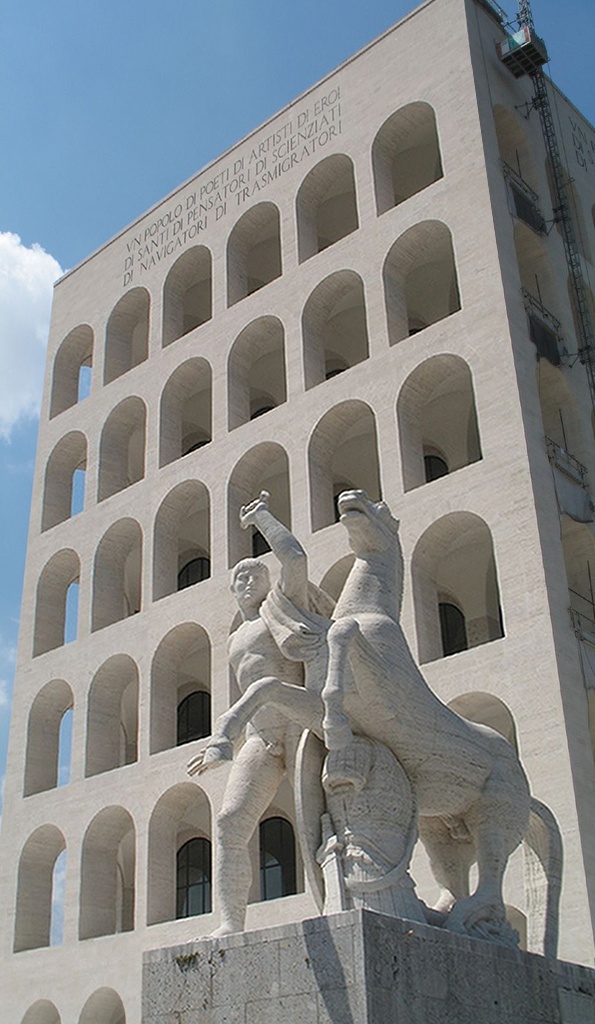 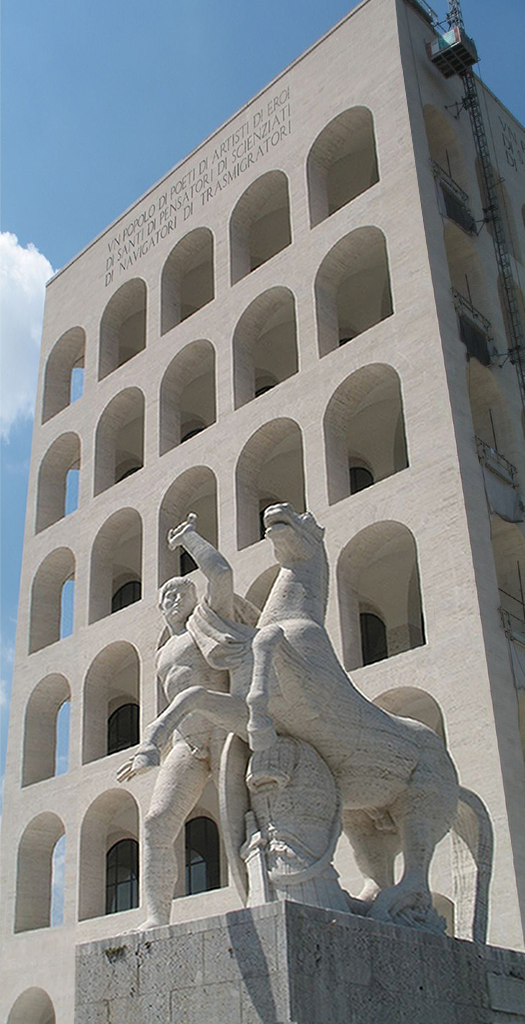 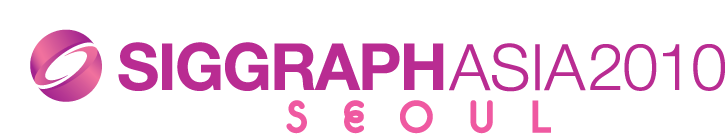 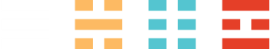 [Speaker Notes: (click) By understanding the symmetry patterns in the image, (click) we resize image by symmetry-summarization. (click) This open a new space for image resizing. (click)]
Related works
Content-aware image resizing  

 Seam carving 
   [Avidan and Shamir 2007; Rubinstein et al. 2008]

 Warping 
   [Zhang et al. 2008; Wang et al. 2008]

 Multi-operator
   [Rubinstein et al. 2009; Dong et al. 2009]

 None of them make use of  high-level semantics
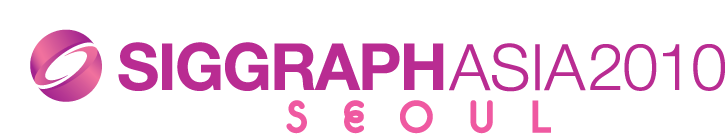 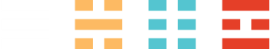 [Speaker Notes: In recent years, several content-aware image resizing techniques were proposed, (click) including seam carving, warping, and multi-operators.

(click)  But none of those methods make use of high-level semantic of the image. (click)]
Related works
Region-based image resizing

 PatchMatch 
   [Barnes et al. 2009]

 Shift-Map 
   [Pritch et al. 2009]

 Allow removing or adding image content   
  region-wisely

 Cannot achieve image summarization
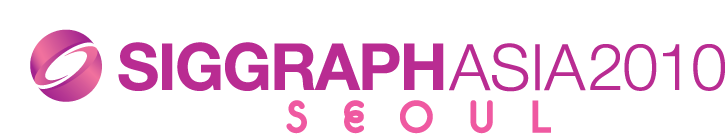 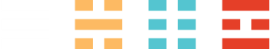 [Speaker Notes: On the other hand, several region-based image resizing technique were proposed. (click) Patchmatch rely on the patch similarity to summarize the image content.
(click) Shift-Map is a region-based seam carving method. (click) Both of them allow removing or adding image content region-wisely. (click) But neither of them can handle image summarization as they don’t analyze the high-level semantics. (click)]
Challenges
Efficiently and automatically symmetry detection

 Preserve the geometry and illumination

 Seamlessly combine symmetry region and non-
  symmetry region
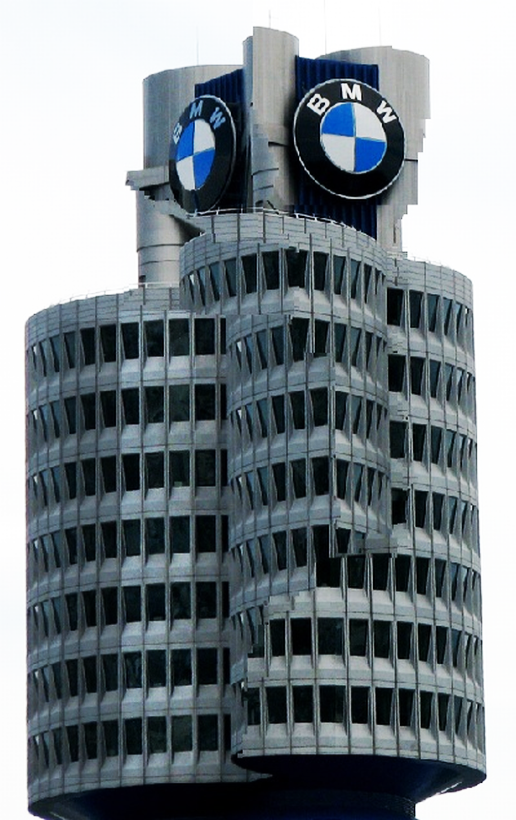 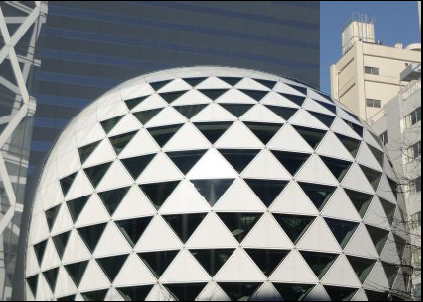 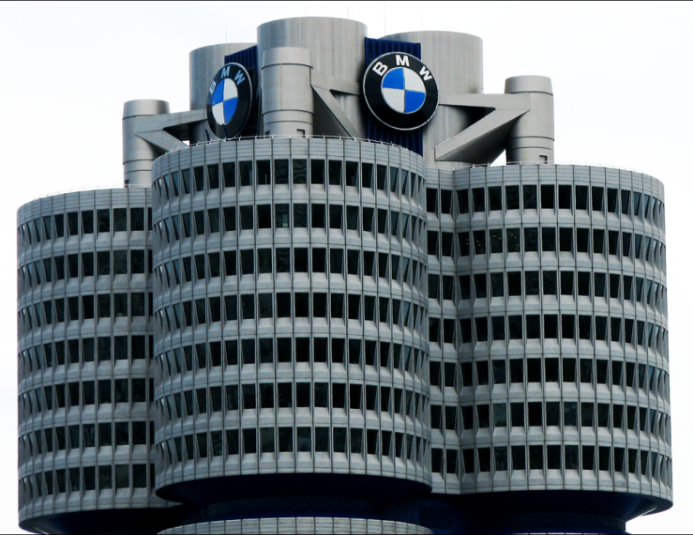 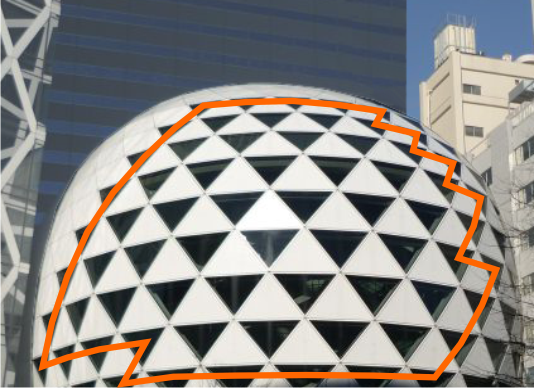 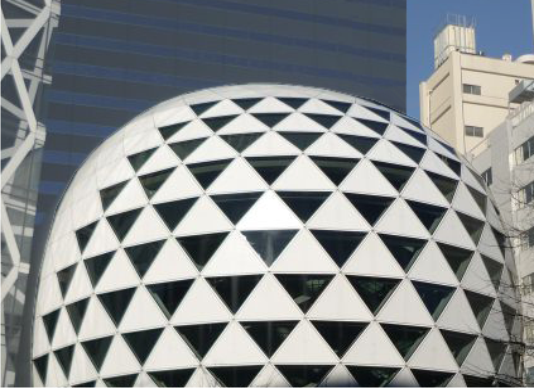 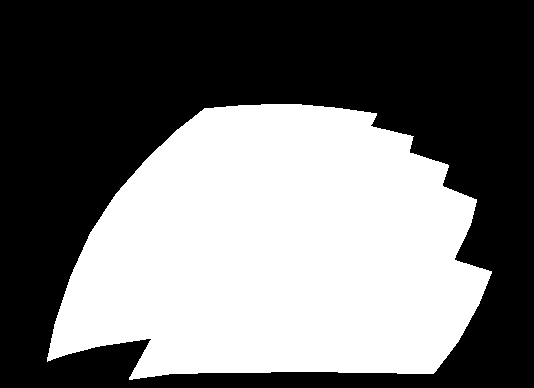 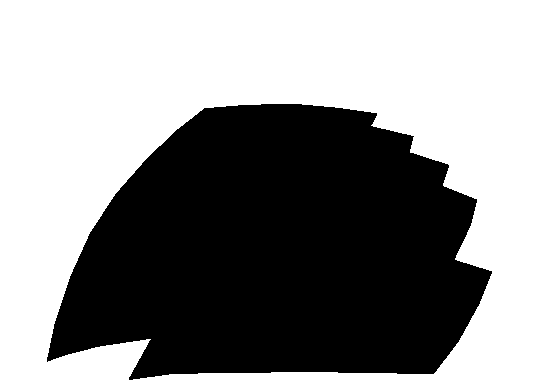 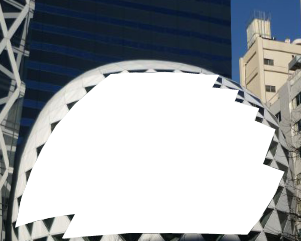 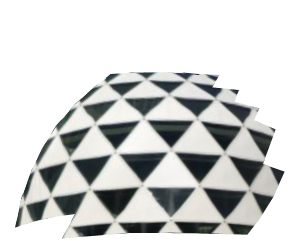 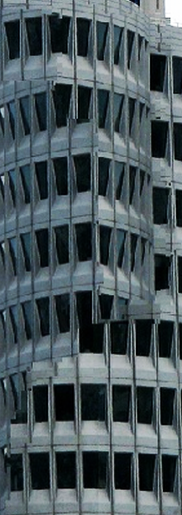 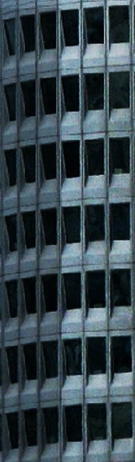 Geometry 
discontinuity
Lighting 
discontinuity
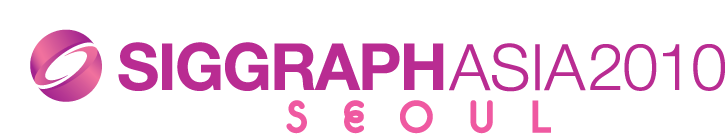 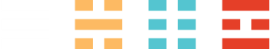 [Speaker Notes: However, resizing by symmetry-summarization is challenging. 

(click) Firstly, efficiently and automatically detecting symmetry is nontrivial, especially for perspective and curve surfaces.

(click) Besides, resizing the images with symmetry patterns may easily introduce (click) geometry discontinuity, and (click) lighting discontinuity. How to preserve the geometry and lighting continuity is also a difficult problem.

(click) Moreover, a nature image usually contain both (click) symmetry region and (click) non-symmetry region, they will be resized using different strategies due to their difference in nature.(click) How to seamlessly combine resized non-symmetry region and symmetry region is also a challenging problem.(click)]
Framework
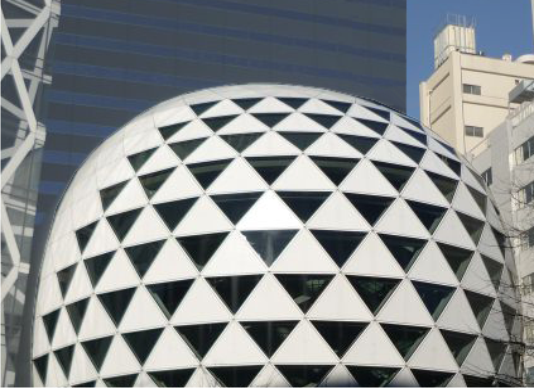 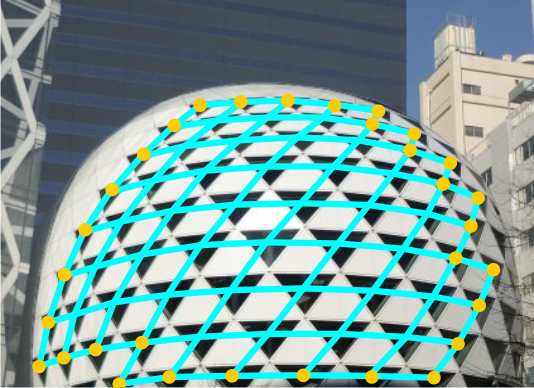 Symmetry detection
Input image
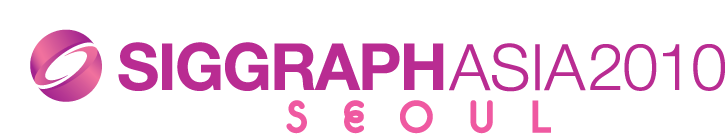 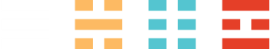 [Speaker Notes: Let’s take a look at the framework of our system.

Given a input image, (click) our system automatically detects the symmetric patterns. (click)]
Framework
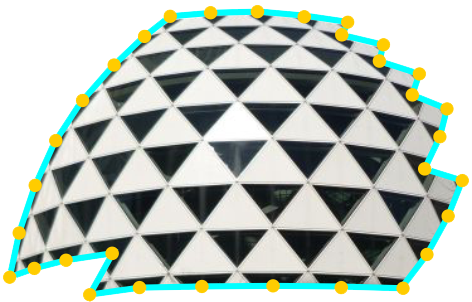 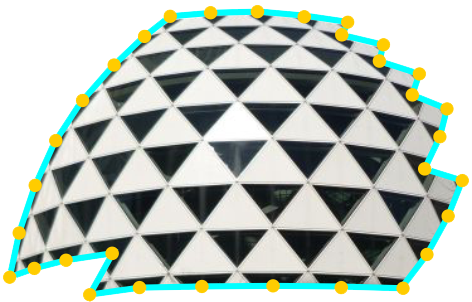 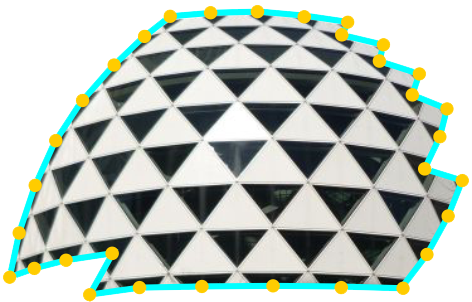 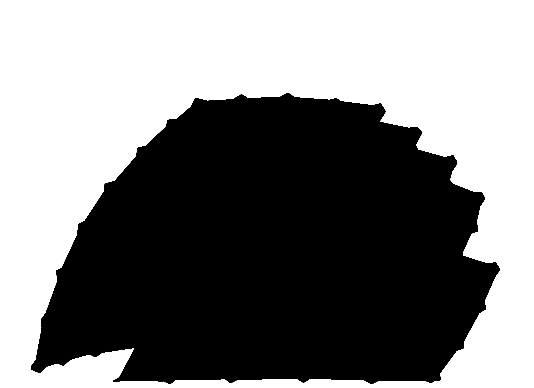 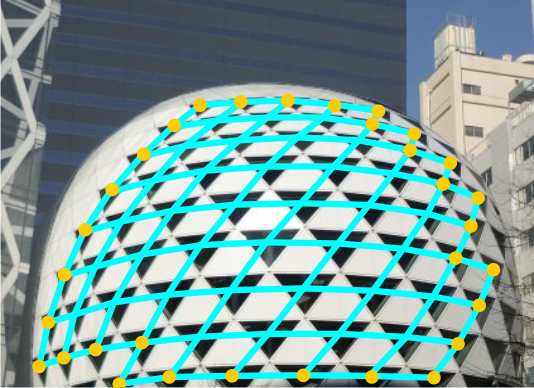 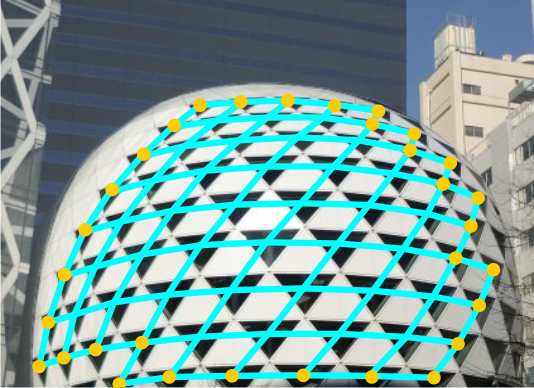 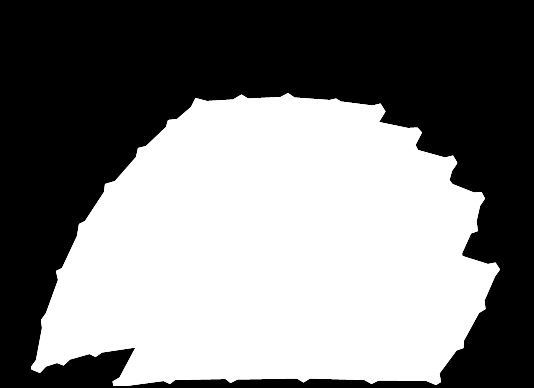 Symmetry region
S-region
S-region
S-region
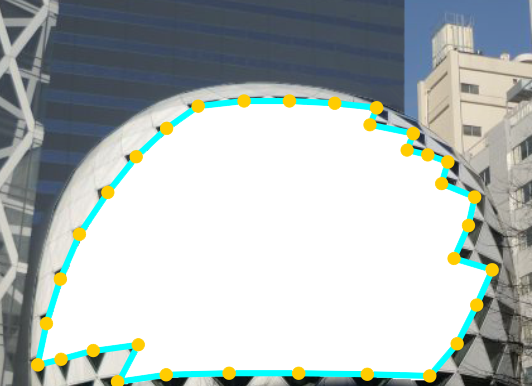 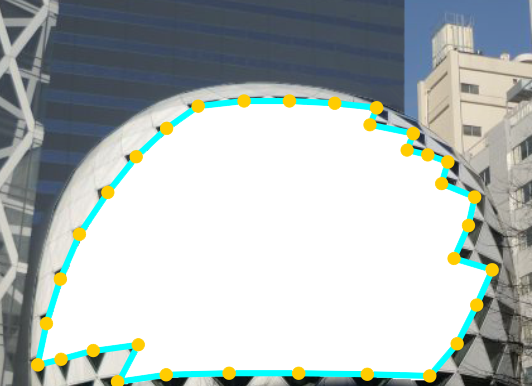 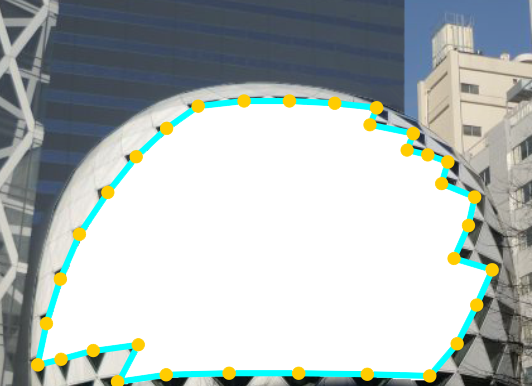 Symmetry detection
Symmetry detection
Non-symmetry region
NS-region
NS-region
NS-region
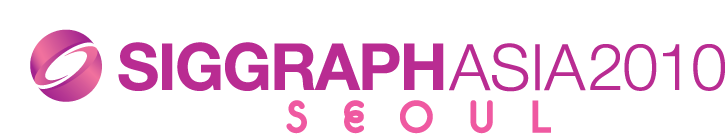 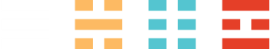 [Speaker Notes: Then, (click) we divide the image into Symmetry-region and none Symmetry-region. (click) Here, we denote symmetry region and non-symmetry region as S-region and NS-region. (click)]
Framework
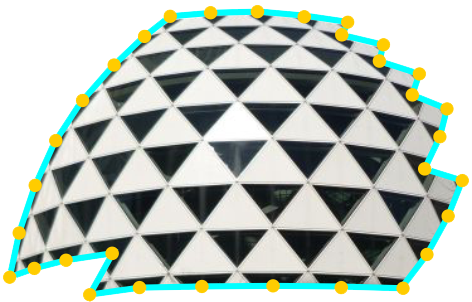 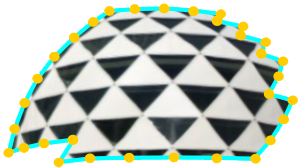 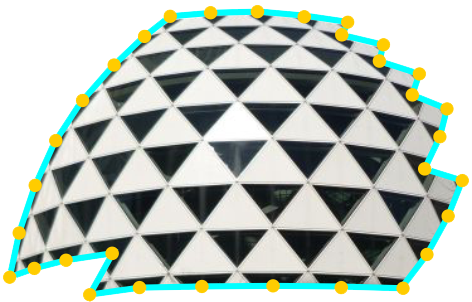 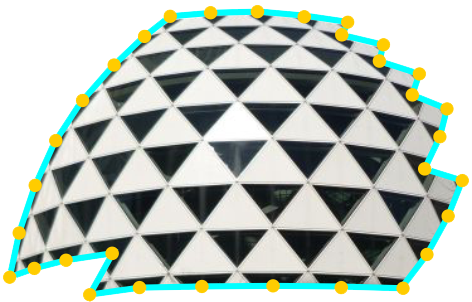 Summarization
Summarization
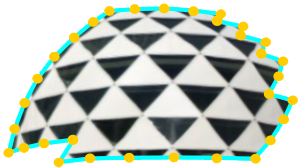 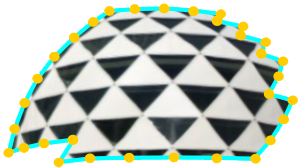 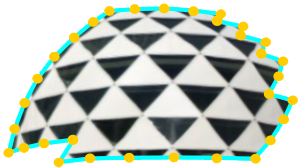 Resized S-region
Resized S-region
Resized S-region
S-region
S-region
Optimized 
Warping
Optimized 
Warping
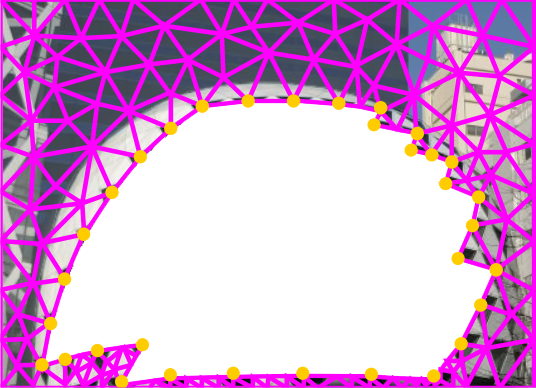 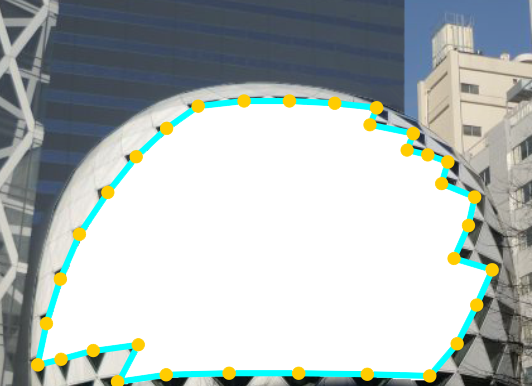 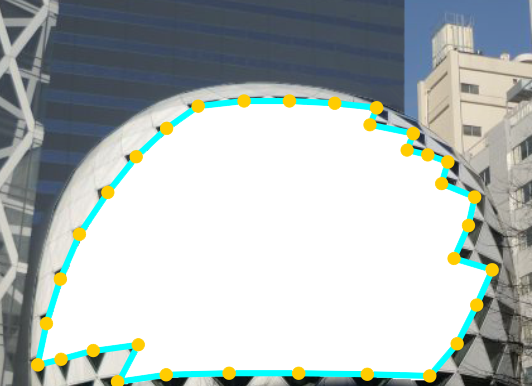 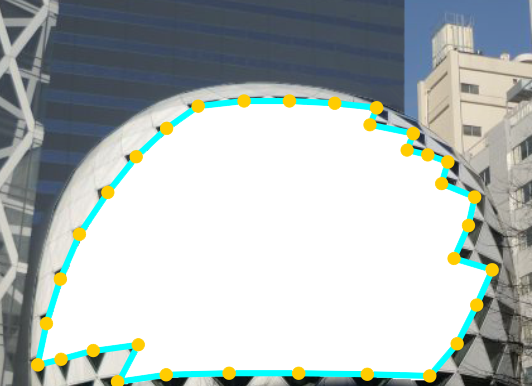 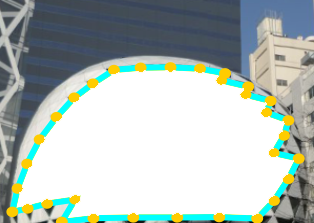 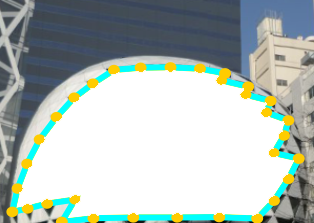 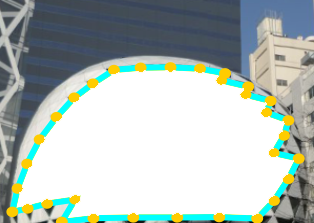 Resized NS-region
Resized NS-region
Resized NS-region
NS-region
NS-region
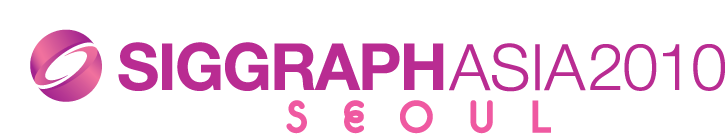 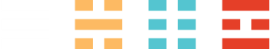 [Speaker Notes: (click) As the S-region contains repetitive cells in a grid structure, it is resized by the proposed (click) summarization operator. 
(click) On the other hand, the NS-region contains general image content. It is resized by optimized warping.
(click) (click)]
Framework
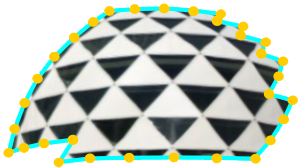 Resized S-region
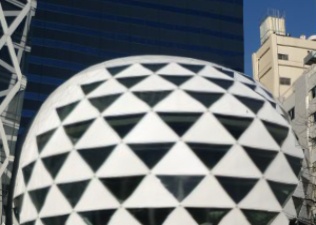 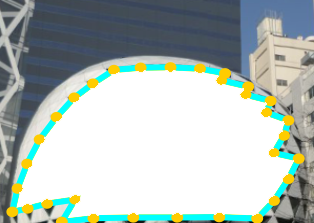 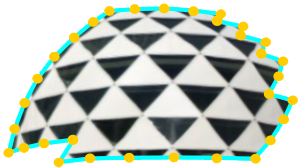 Result
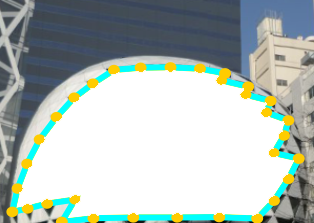 Resized NS-region
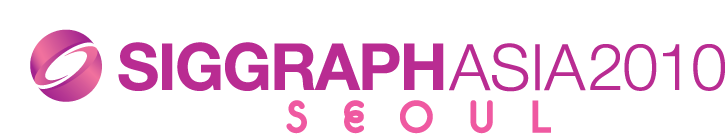 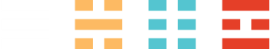 [Speaker Notes: (click) Finally, we merge the resized S- and NS- regions and minimize the seam. (click)]
Framework
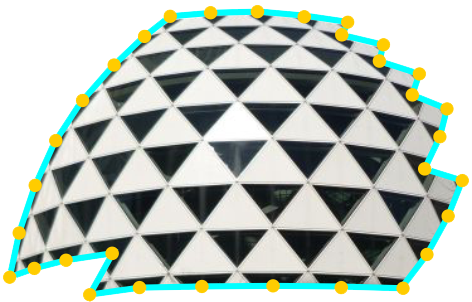 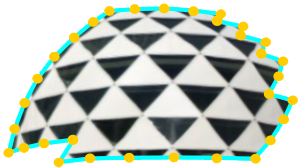 Summarization
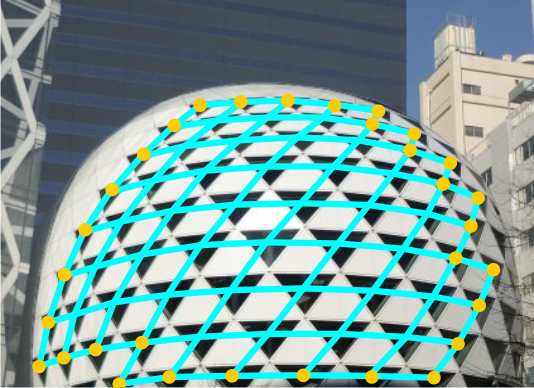 Resized S-region
S-region
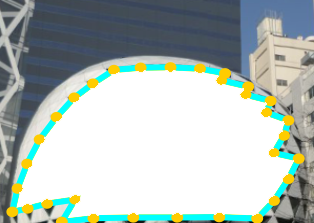 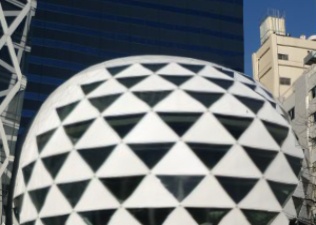 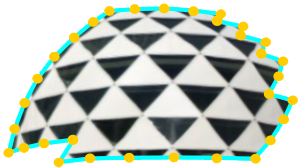 Result
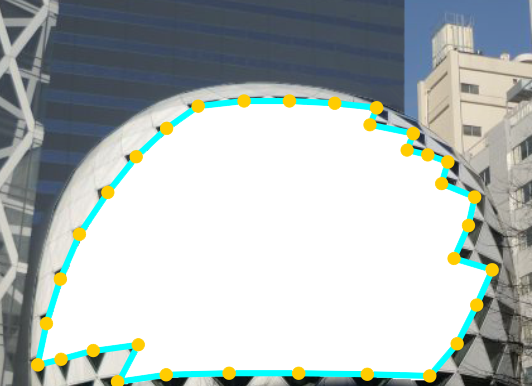 Optimized 
Warping
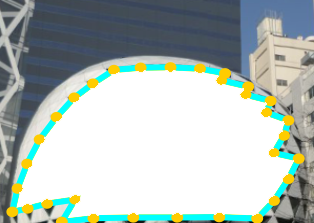 Symmetry detection
Resized NS-region
NS-region
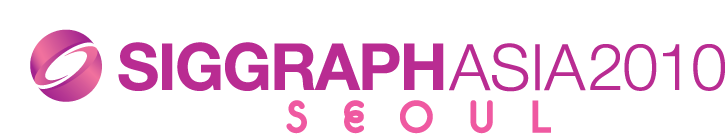 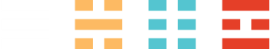 [Speaker Notes: Let’s go to the symmetry detection. (click)]
Cell Identification
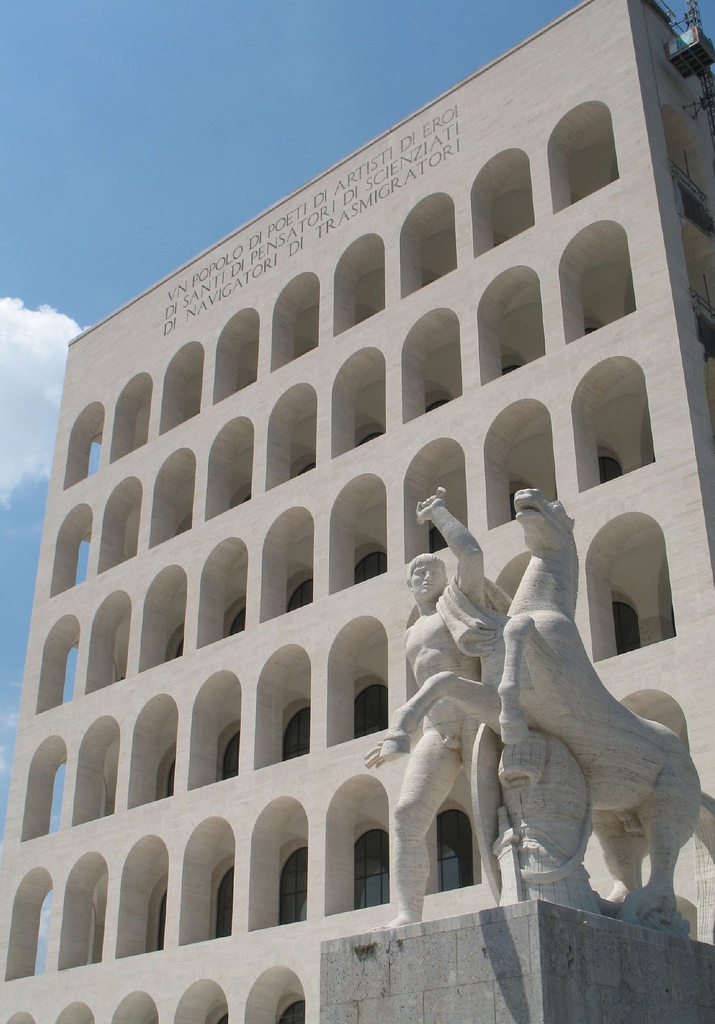 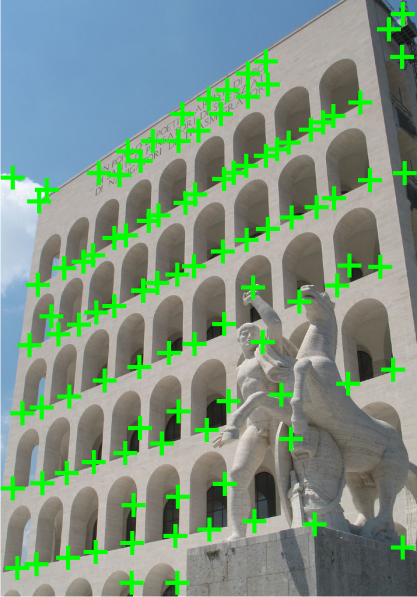 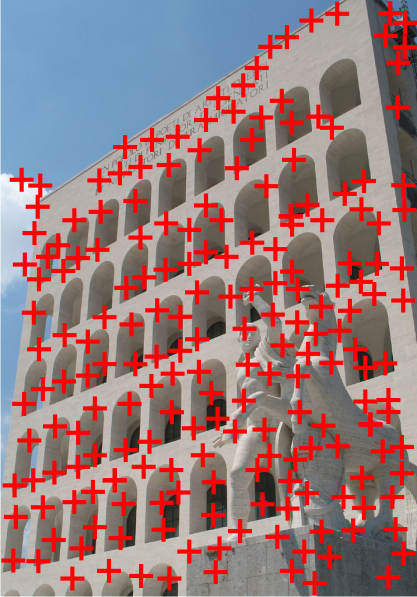 Point-based feature

 Harris Corner

 SIFT

 Grouping features

 Unstable

 More complex
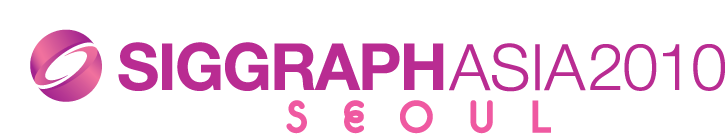 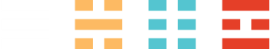 [Speaker Notes: The first step for symmetry detection is to identify cells.
(click) One may suggests to use point-based feature, such as (click) Harris corners or (click) SIFT. 
(click) However, a cell can seldom be identified by a single feature point, but rather a group of features.  (click) As we know, grouping feature is more complex and unstable to noise. (click)]
Region-based Cell Identification
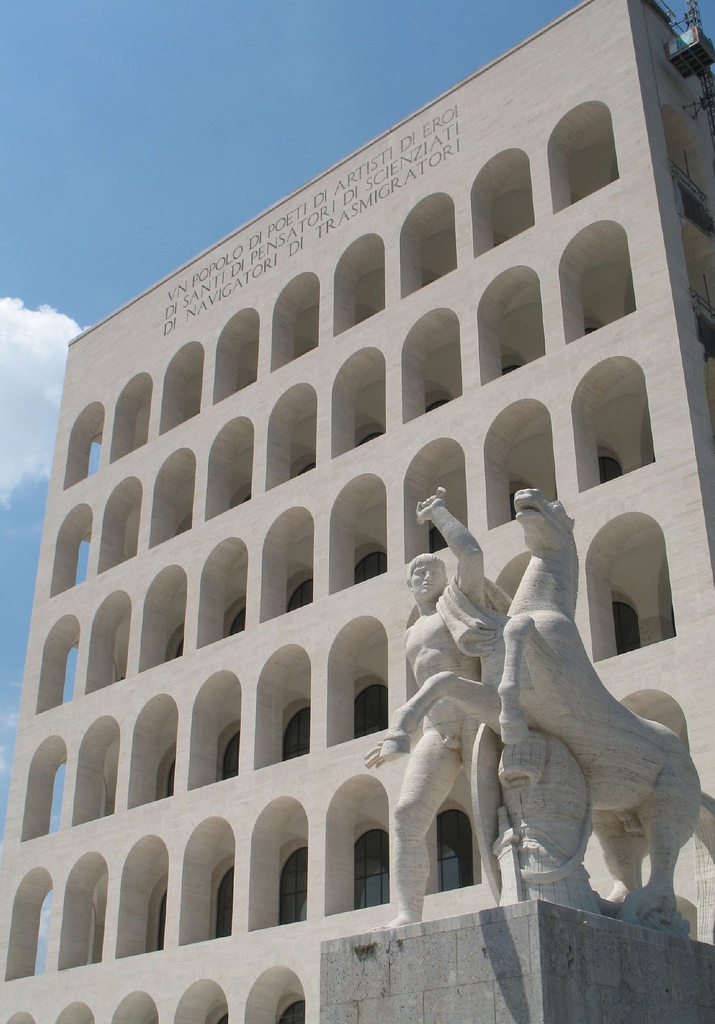 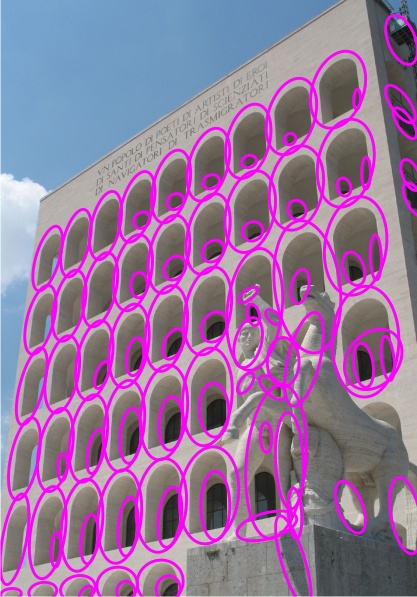 Maximally stable extremal  
  regions (MSER)
 Affine invariant
 More efficient
 More stable to noise and 
  illumination change
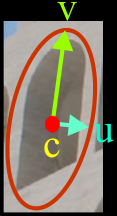 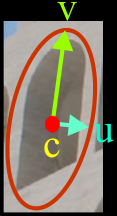 MSER
MSER
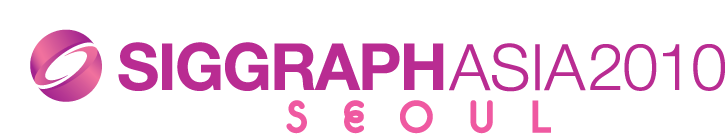 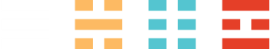 [Speaker Notes: In order to efficiently identify the basic element, we need region-based image feature.
(click) In our current implementation, we use Maximally Stable Extremal Regions(MSER) to efficiently identify the potential candidates, (click) which is affine invariant, efficient and more stable to noise and illumination change.
(click)]
Clustering
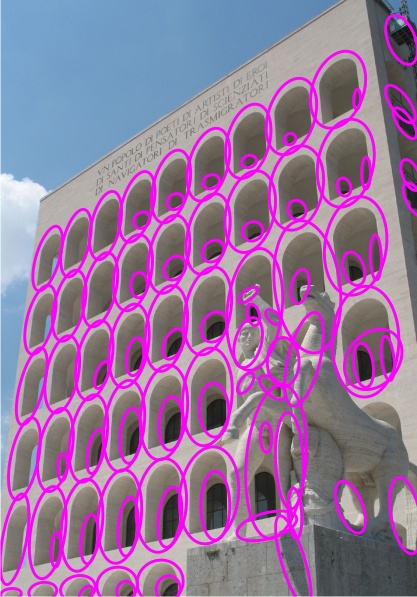 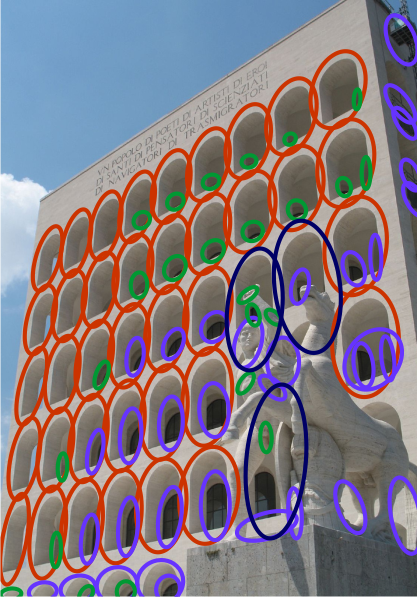 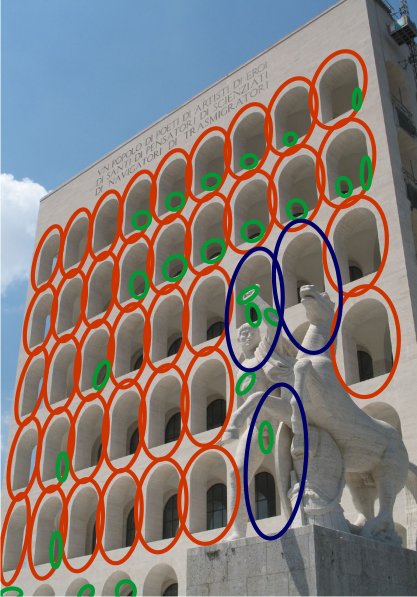 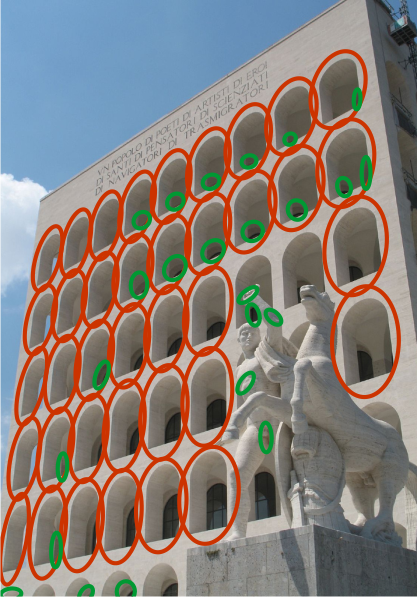 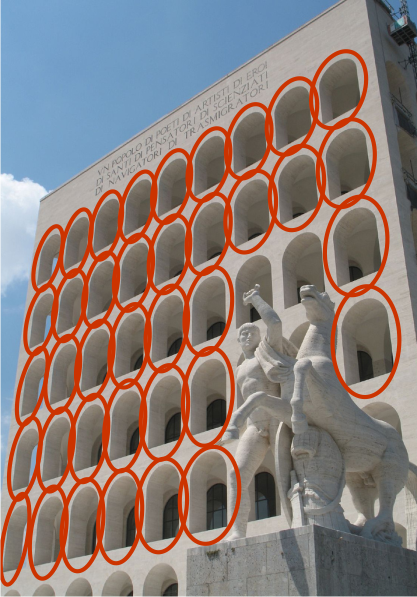 Mean-Shift

 Filter the outliers

 Retain major clusters
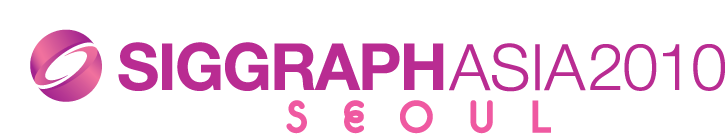 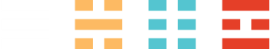 [Speaker Notes: (click) As similar cells have similar MSER feature, we perform clustering on the MSERs using mean-shift algorithm.

(click) By filtering away the outliers, we retain the major clusters for the following lattice formation. In this particular case, we only retain one cluster.
(click)]
Lattice Formation
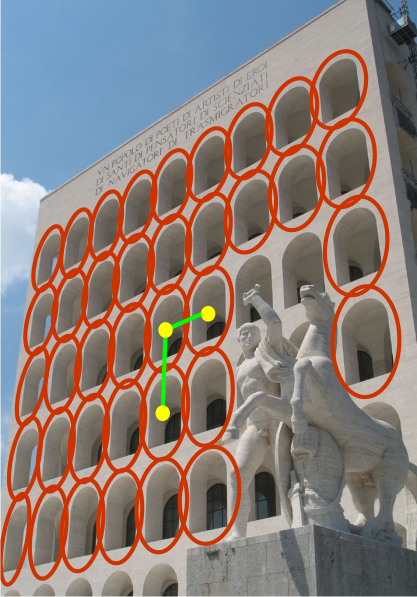 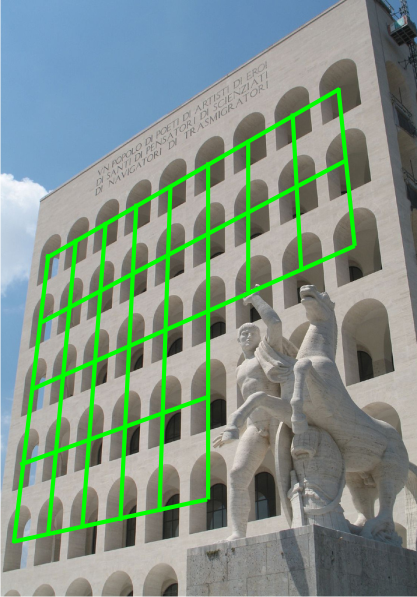 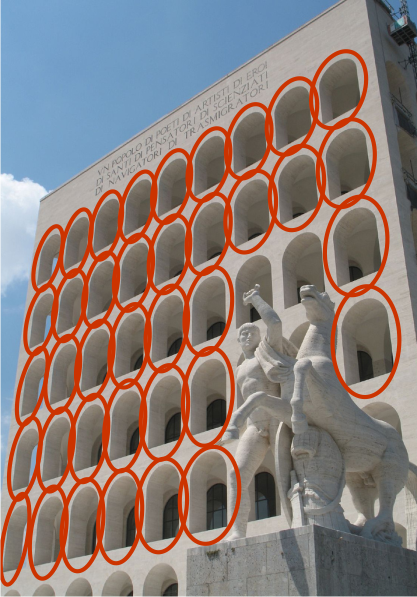 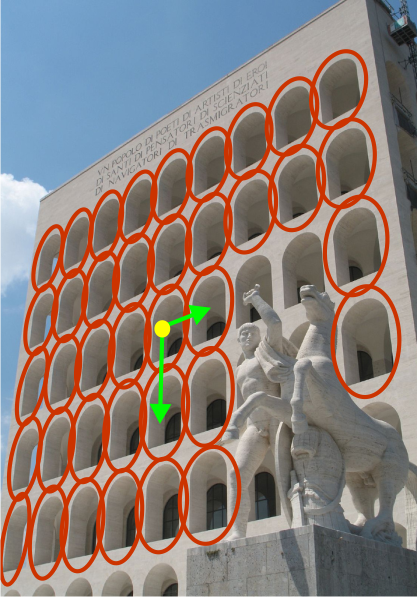 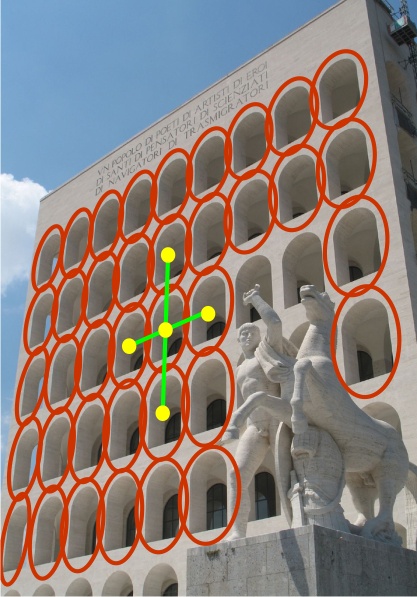 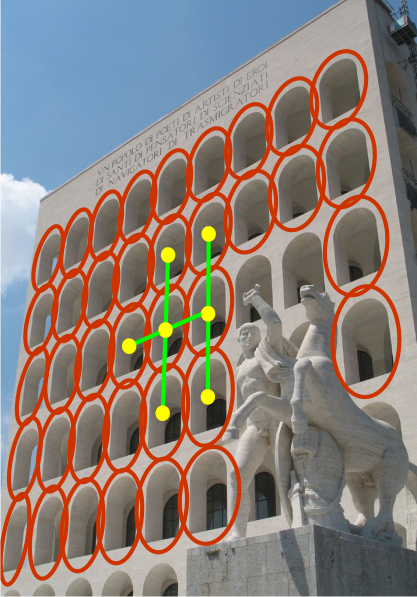 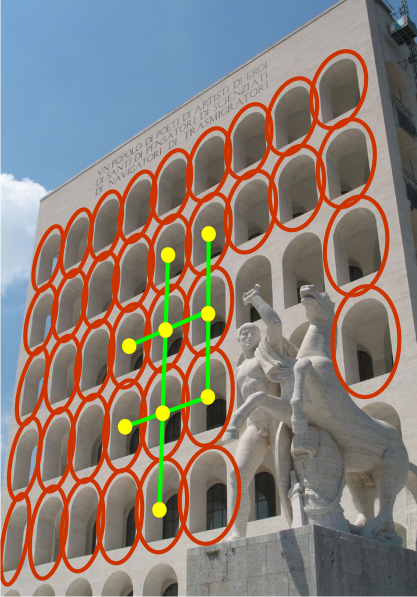 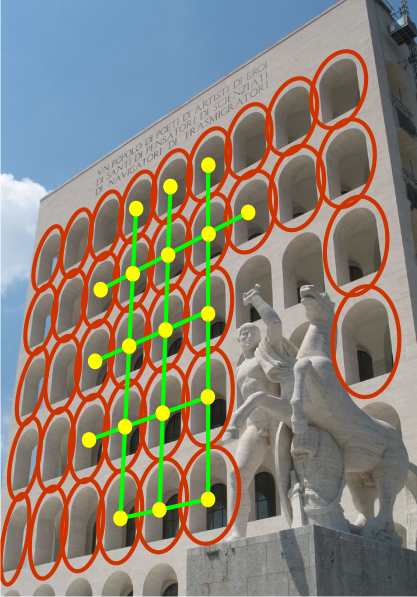 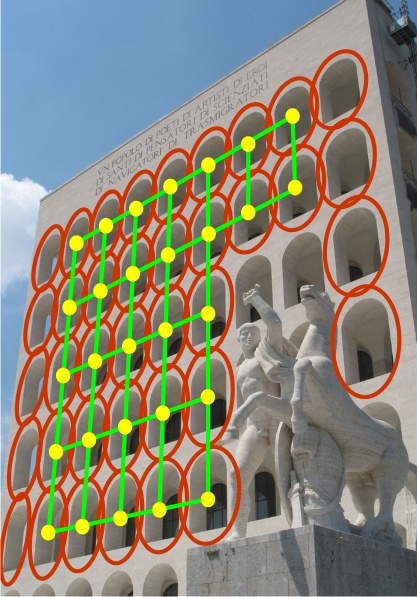 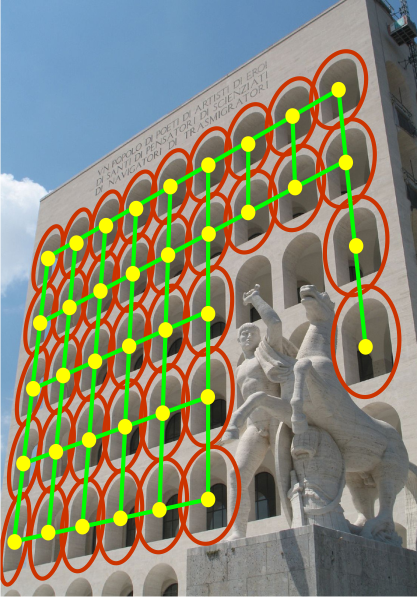 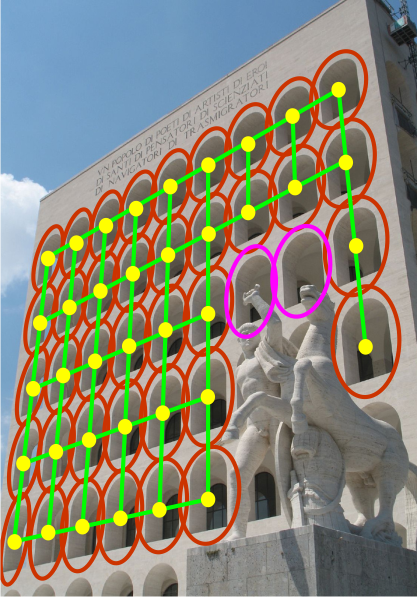 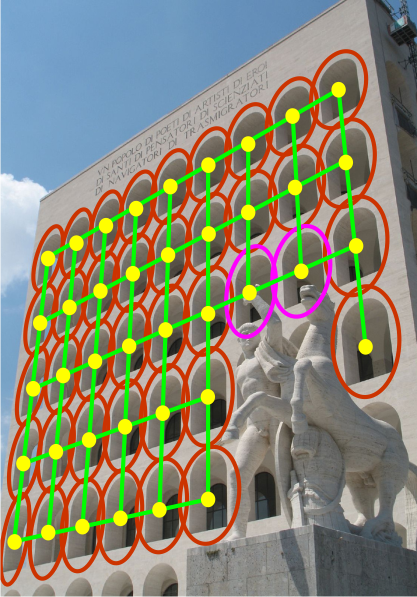 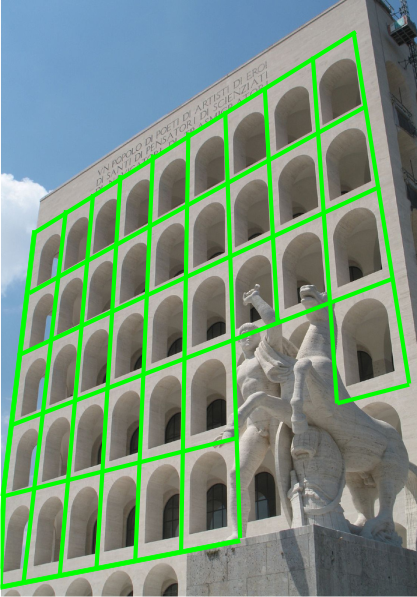 A seed cell with two 
  shortest vectors

 Propagation

 Missing cells
 Extrapolation
 Interpolation

 Dual lattice as an option
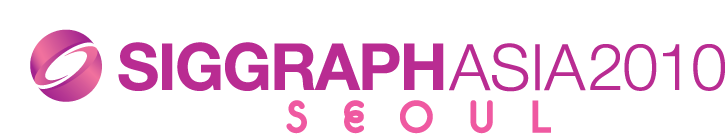 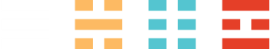 [Speaker Notes: (click) According to the group theory, all translational symmetric patterns can be generated by a pair of shortest translation vectors.
(click) So we can form a lattice by starting from a seed cell and connecting the neighboring MSERs by propagation.
By building a GPU KD-tree, the lattice formation is performed in parallel from each MSER, and only the largest coverage lattices are retained. 

(click) Unfortunately, MSER may fail to identify some cells due to image noise or partial occlusion. 
With the formed lattice, we can extrapolate or interpolate the lattice to find out the missing cells.

(click) Optionally, we can also form the dual lattice with the MSER centers shifting to the formed lattice cell centers. (click)]
Image-based Spatially Varying Vectors
Foreshortening and irregular surfaces
 Without reconstructing geometry
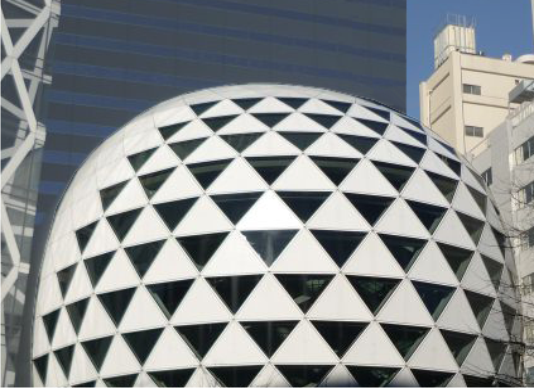 [Speaker Notes: (click)
The symmetry patterns in an image is usually perspective viewed and the underlying geometry 
can be non-planar, such as this example. 
For such cases, a single pair of constant translation vectors is not sufficient to represent the whole lattice.
(click) 
In stead, we proposed a image based lattice formation algorithm. We represented the lattice as a set of spatially varying 2D translational vectors to form the lattice.
(click)]
Framework
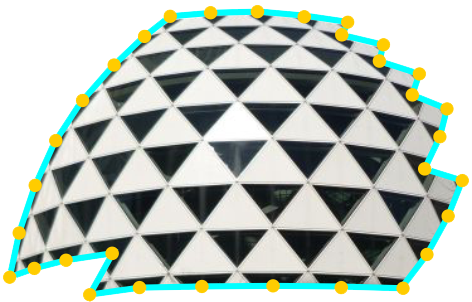 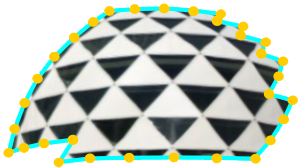 Summarization
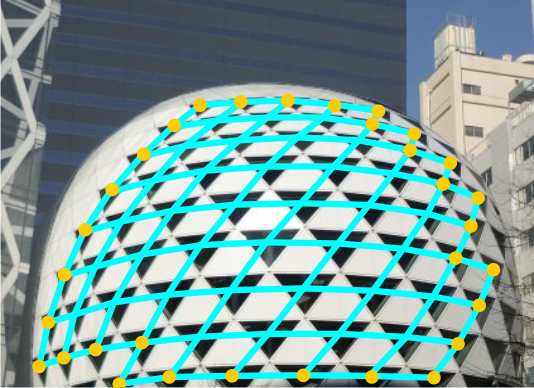 Resized S-region
S-region
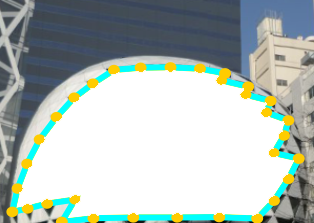 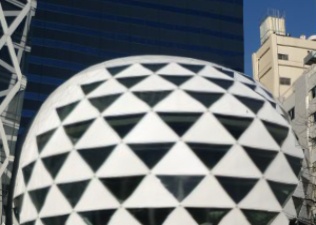 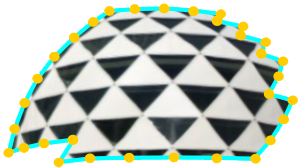 Result
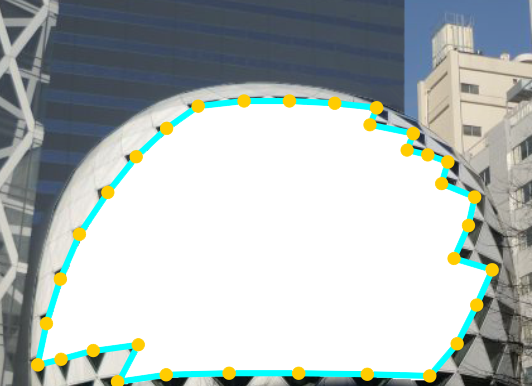 Optimized 
Warping
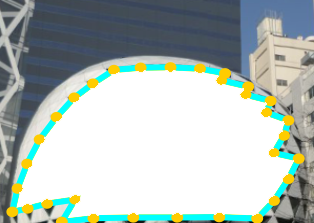 Symmetry detection
Resized NS-region
NS-region
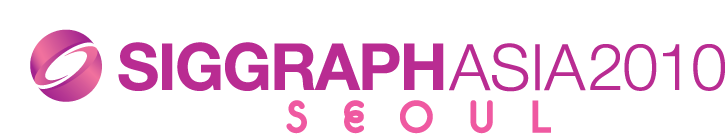 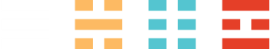 [Speaker Notes: After detecting the symmetry pattern, we resize the S-region by summarization. (Click)]
S-region Summarization
Directly remove/insert quads
 Change the geometry
 Break the sharing boundary
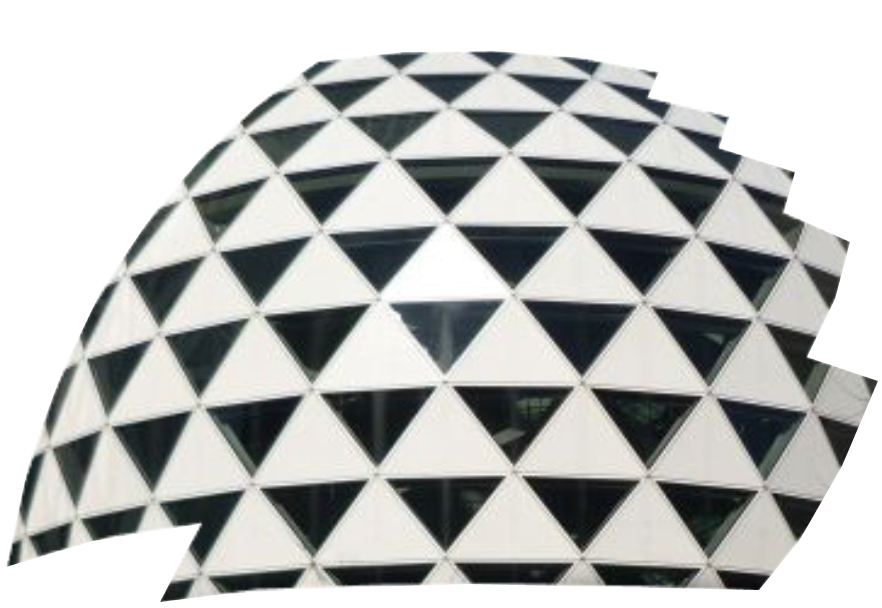 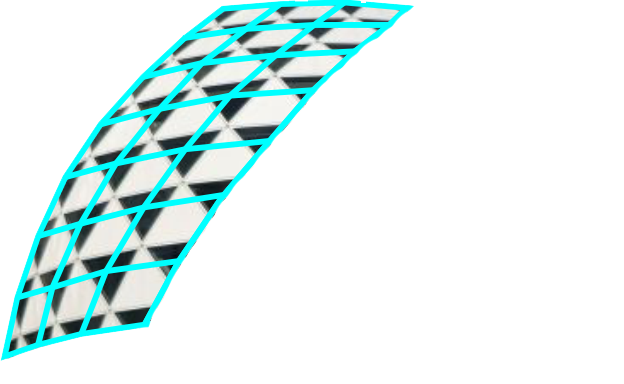 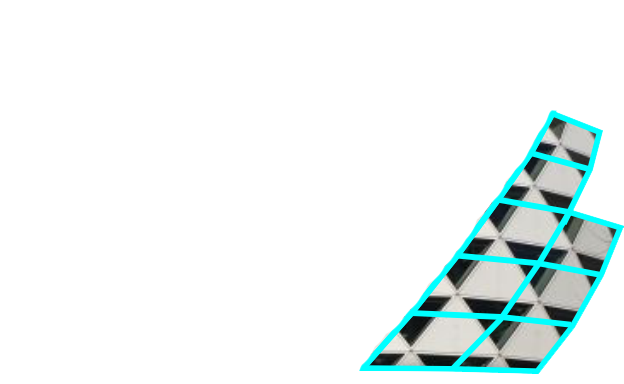 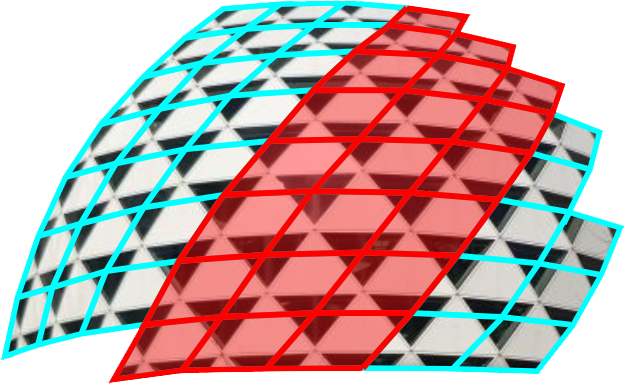 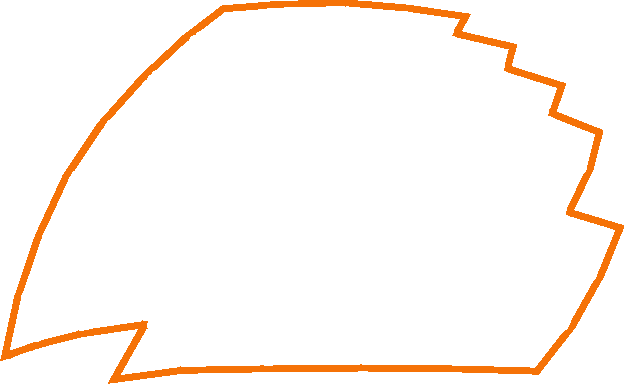 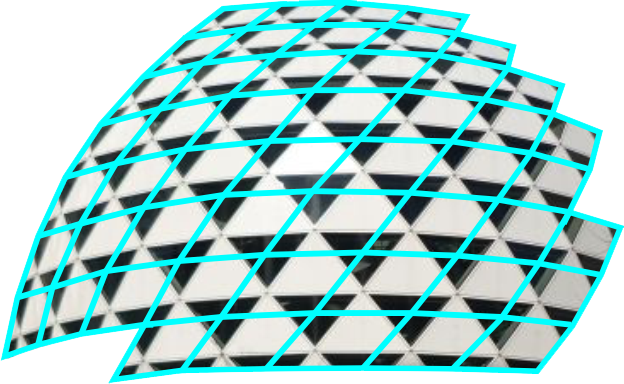 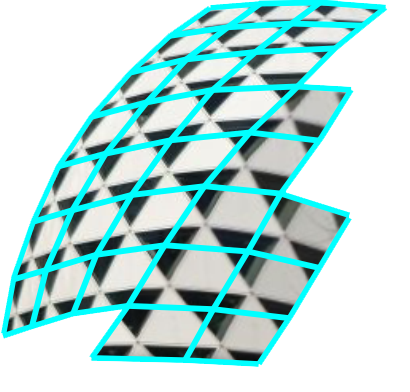 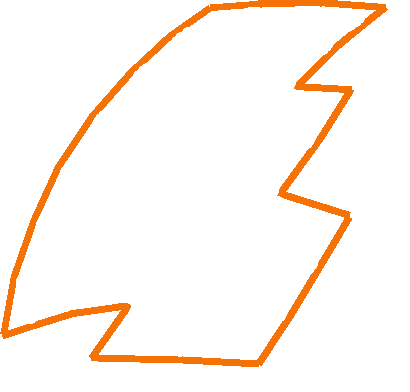 Remove cells
S-region
Resized S-region
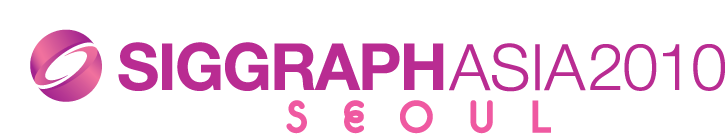 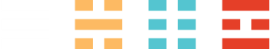 [Speaker Notes: Obviously, it is natural to construct a quad mesh according to the detected lattice. (click)
Then the S-region is represented as a mesh dressed with a texture.

(Click) It seems that we can summarize the S-region by directly removing or inserting quads. 

However, (Click)directly removing the cells will change the geometry of symmetry pattern. (Click)
In addition, it break the sharing boundary between S-region and NS-region.
(click)]
Texture summarized
S-region Summarization
Preserve the geometry
Inverse Transform
Summarize
Rectify
Topology unchanged
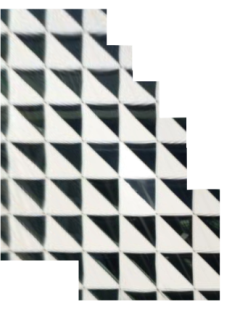 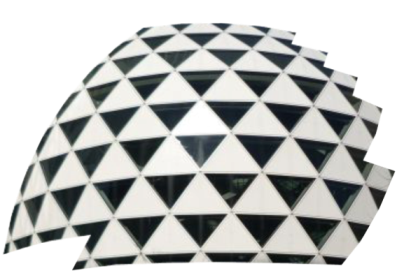 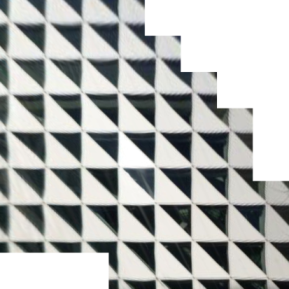 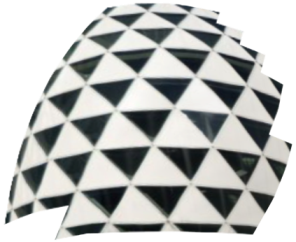 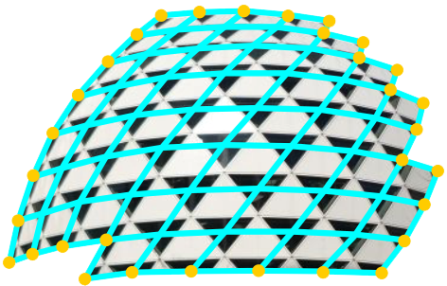 Texture
Rectified Texture
Resized Texture
Result
S-region
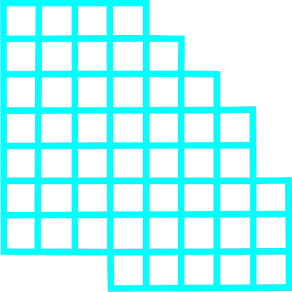 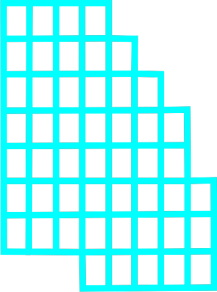 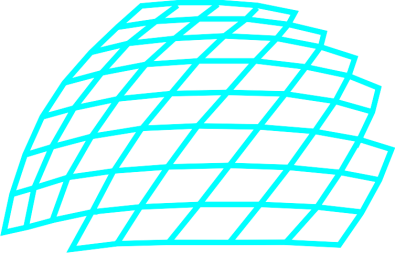 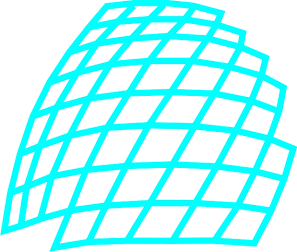 Square Mesh
Quad Mesh
Resized Mesh
Resized Mesh
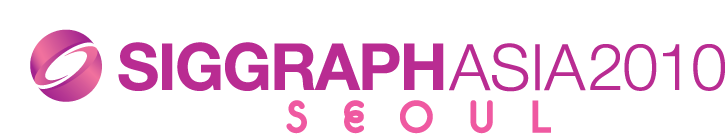 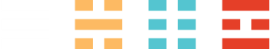 [Speaker Notes: To preserve the geometry
(click)
we resize the quad mesh and summarize the texture separately.
(click)
We first rectify the symmetry patterns.
(click)
The summarization is then perform on the rectified domain.
(click)
Finally, we transform back the symmetry patterns.
(click)
We can see that. The mesh topology remains unchanged during the summarization,
(click)
only the texture content is summarized. So we can preserve the geometry of the Symmetry patterns.]
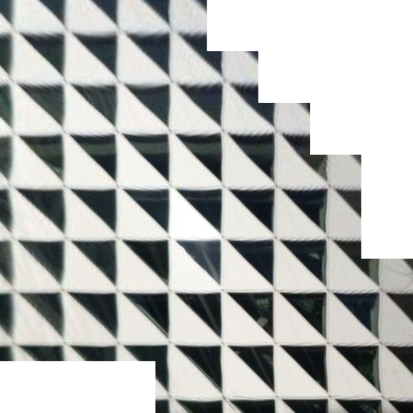 Rectified Texture
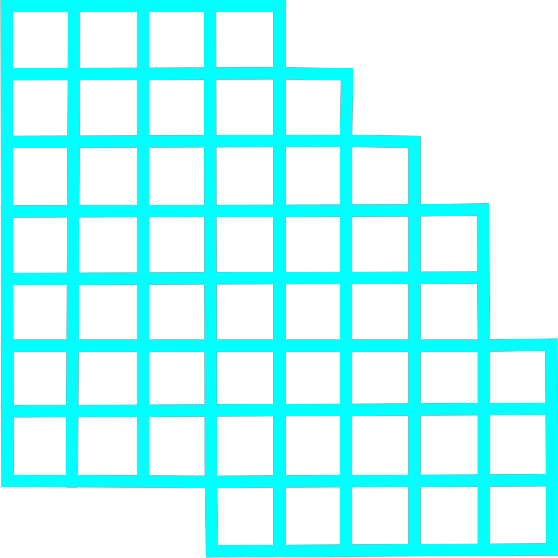 Square Mesh
Rectification
Rectify each cell
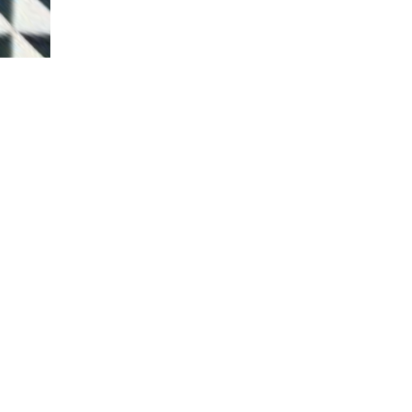 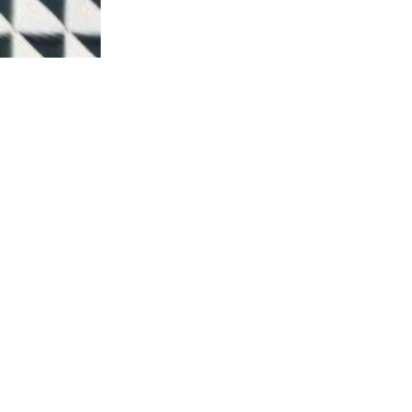 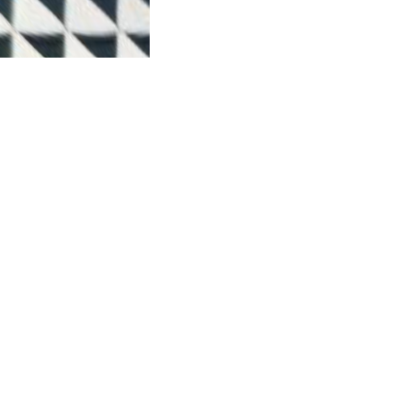 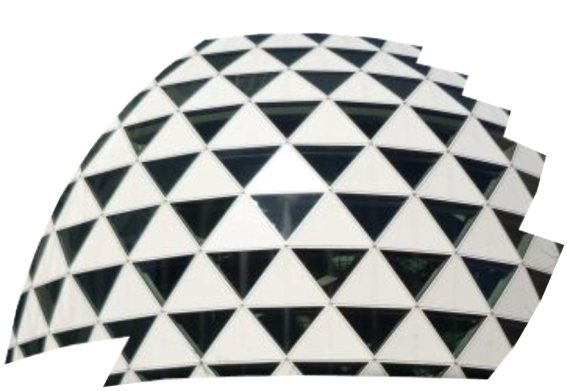 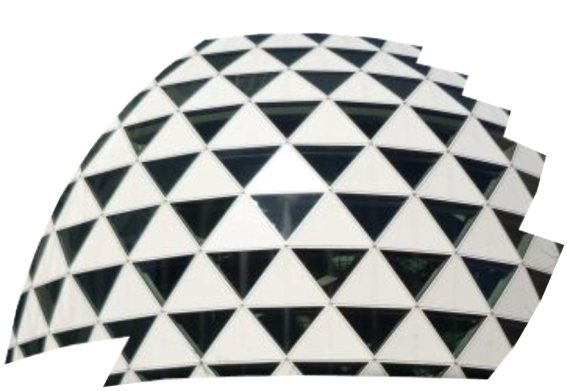 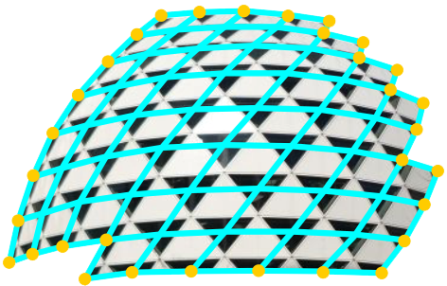 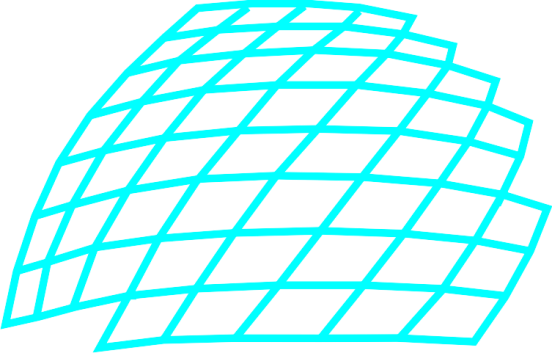 T1
Texture
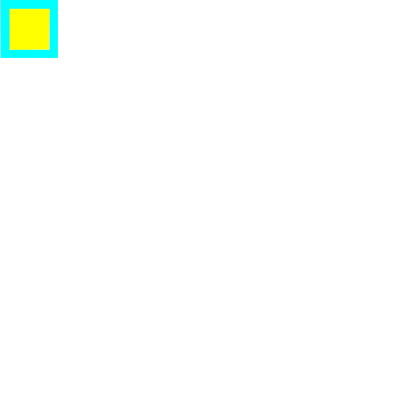 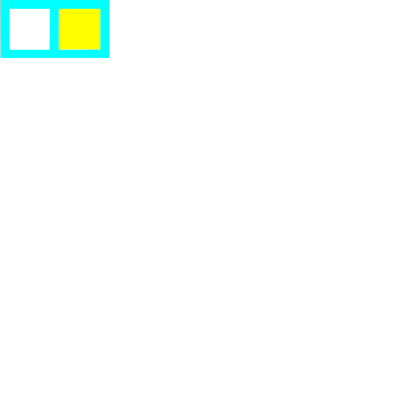 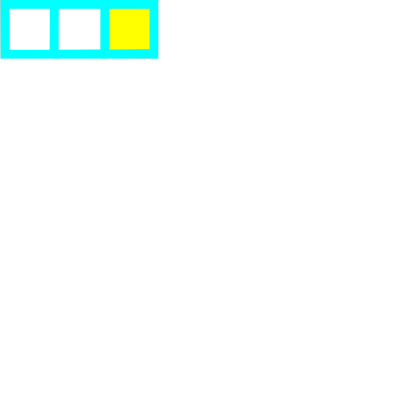 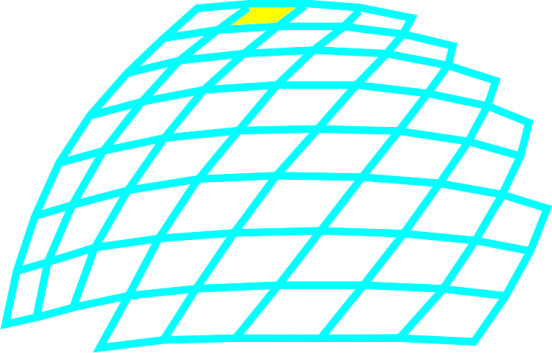 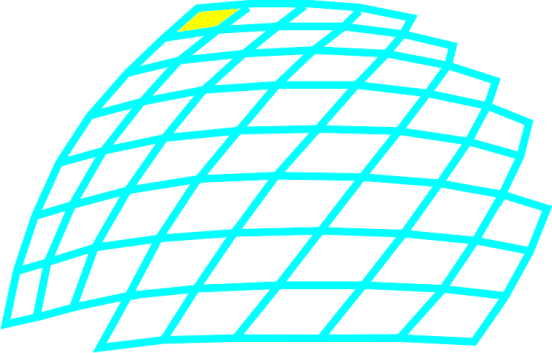 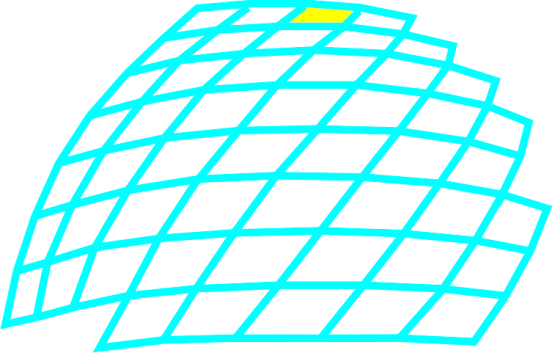 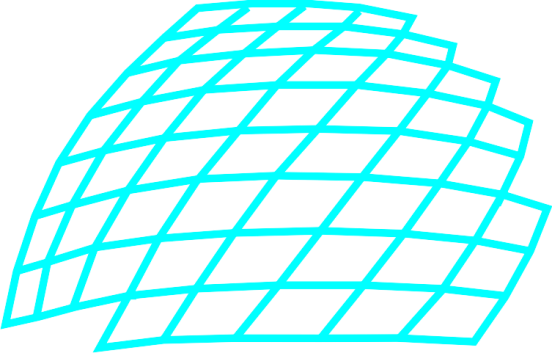 S-region
Quad Mesh
T2
T3
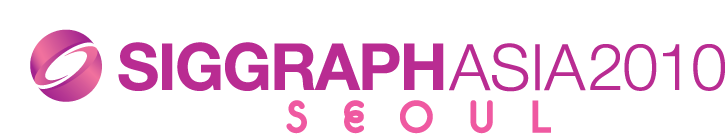 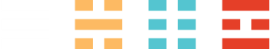 [Speaker Notes: (click) During the rectification, we calculate a transformation matrix T for each cell from the quad mesh to the square mesh.
The texture is rectified by applying the transformation to the image content. (click)]
Summarization
Adding/deleting cells in rectified texture domain
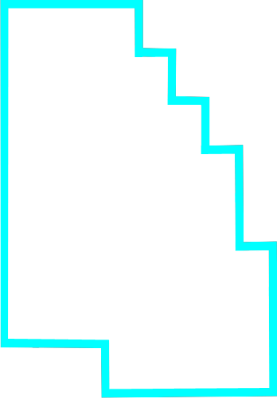 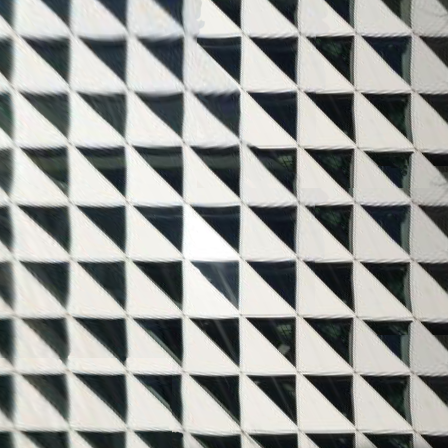 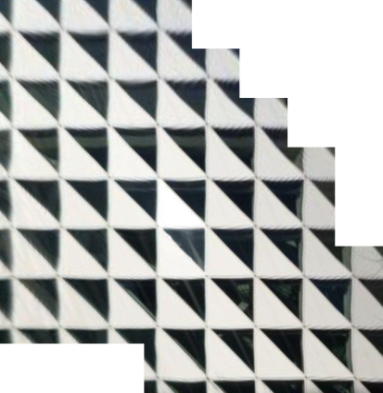 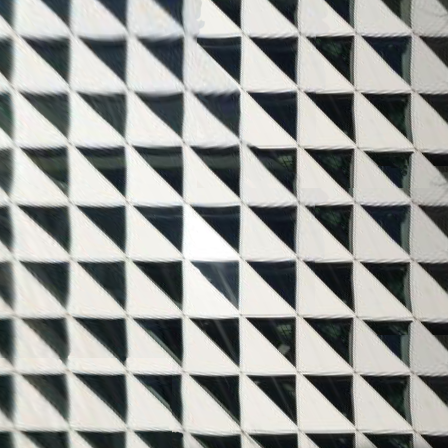 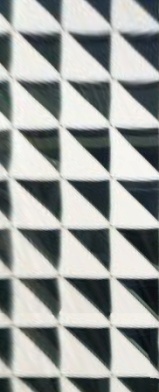 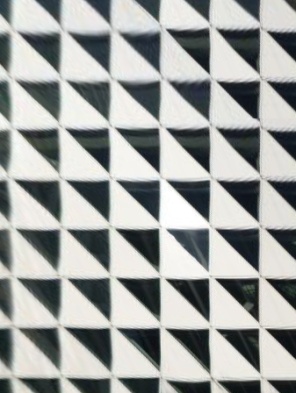 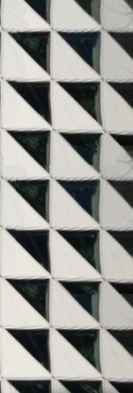 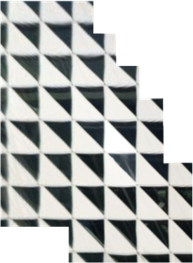 graphcut
Rectified Texture
Summarized Texture
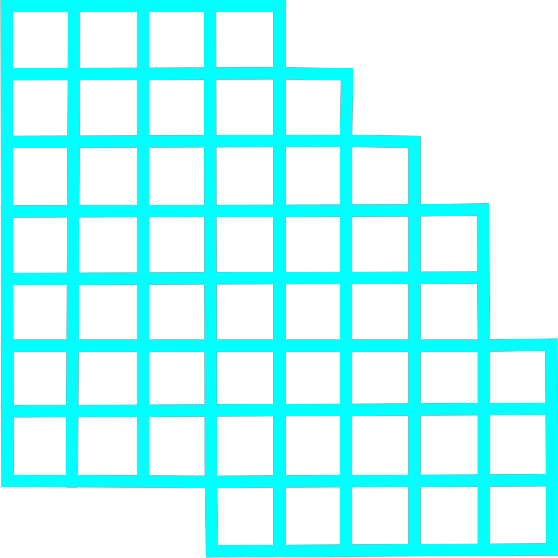 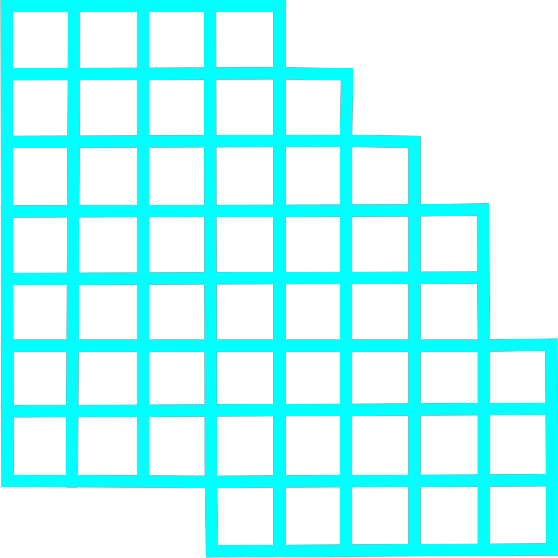 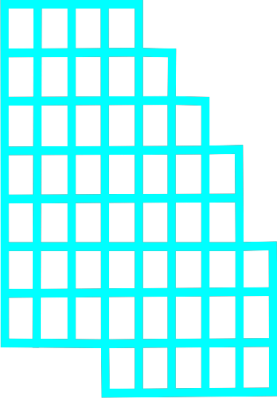 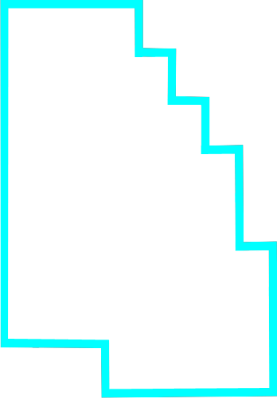 scaling
Rectified Mesh
Resized Mesh
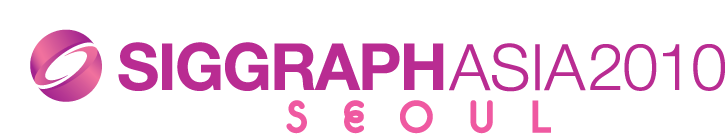 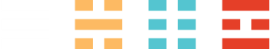 [Speaker Notes: The summarization is then performed in the rectified texture domain.
(click) For the mesh, we only linearly scale it to preserve the topology.

(click) For the texture, as the boundary may be irregular, we synthesize the texture to fill up a rectangle.

(click) Then, we insert or delete cells from the texture using graphcut.

(click) Finally, the boundary of the texture is confirmed with the resized mesh.]
Inverse Transform
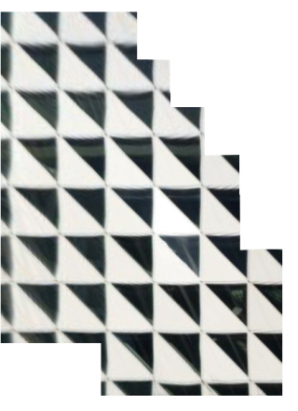 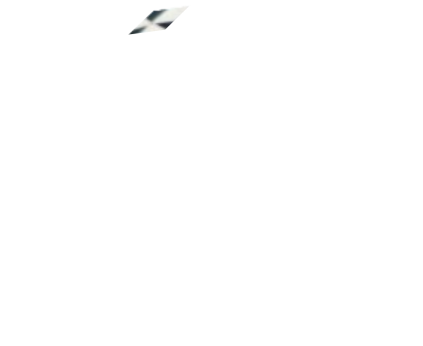 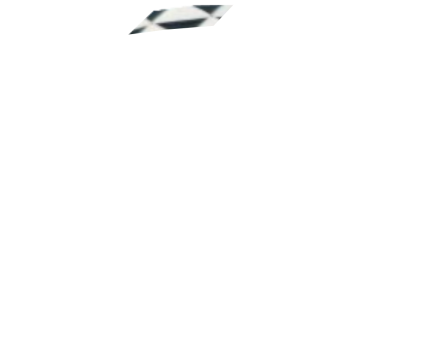 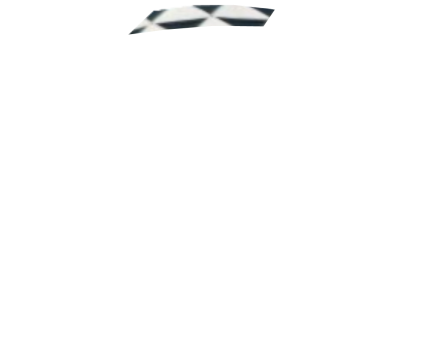 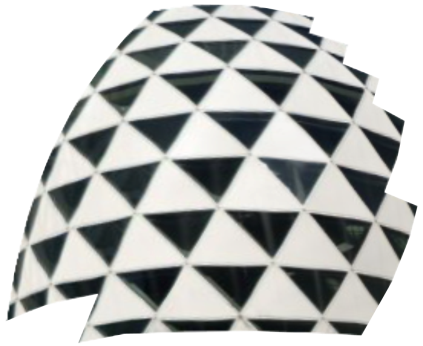 Summarized Texture
Result
T3’
T2’
T1’
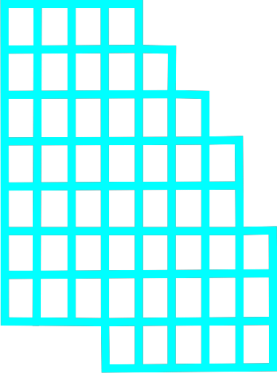 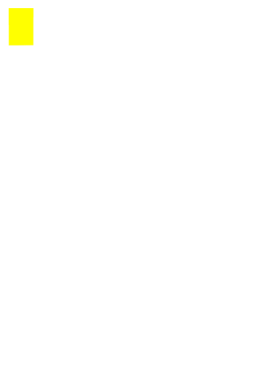 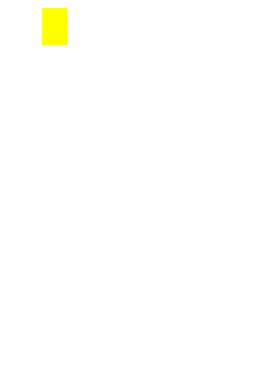 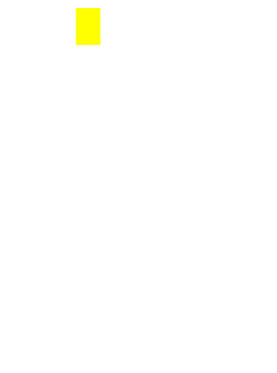 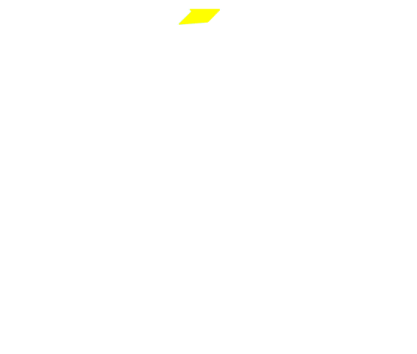 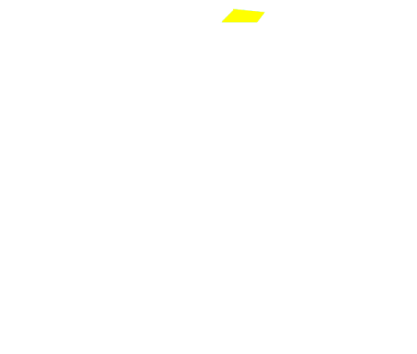 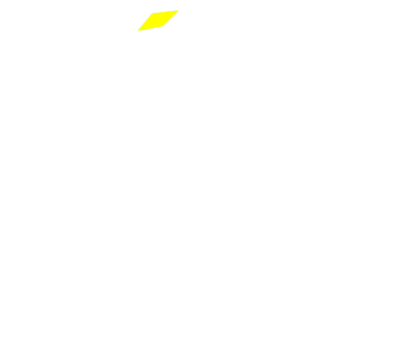 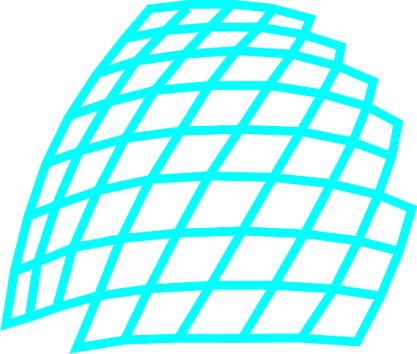 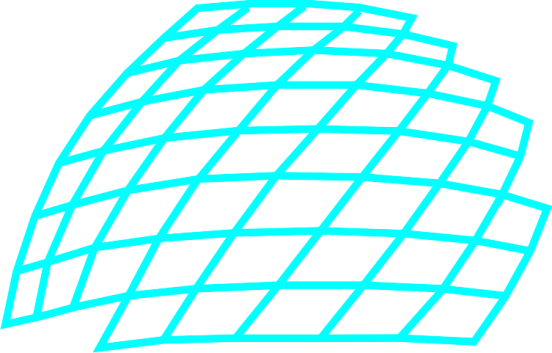 Resized Original Mesh
Rectified Mesh
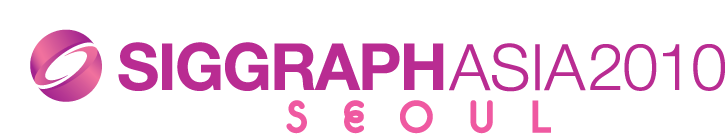 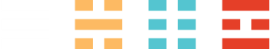 [Speaker Notes: (click) In order to resize the whole image, the original mesh will also be resized in the original domain. In our current approach, 
we linearly scale the original mesh. Therefore, we can set up a invert transform to transform each cell back to the original domain.]
Relighting
Relight each cell to maintain the original lighting 
  distribution
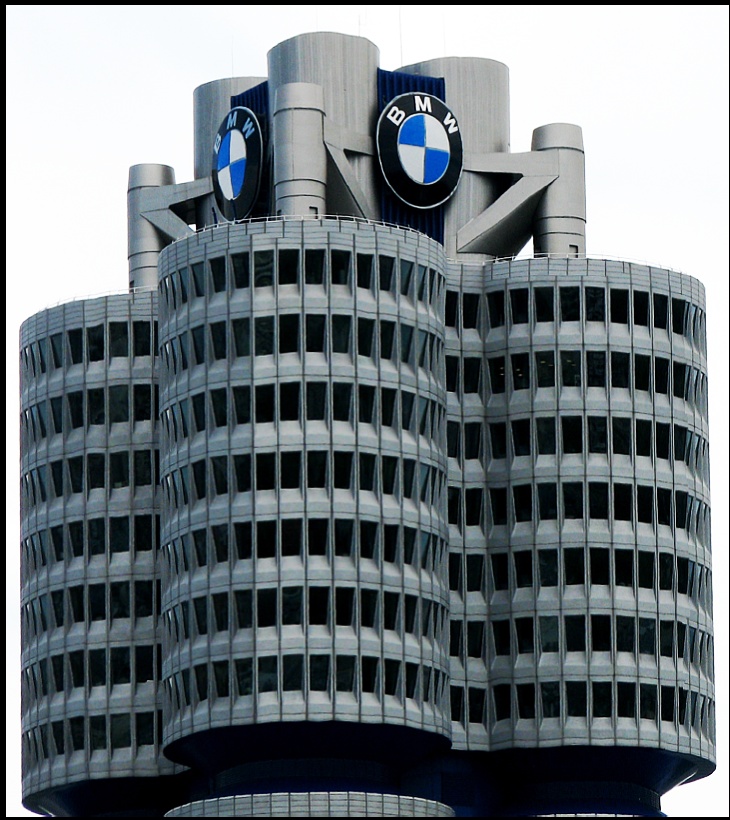 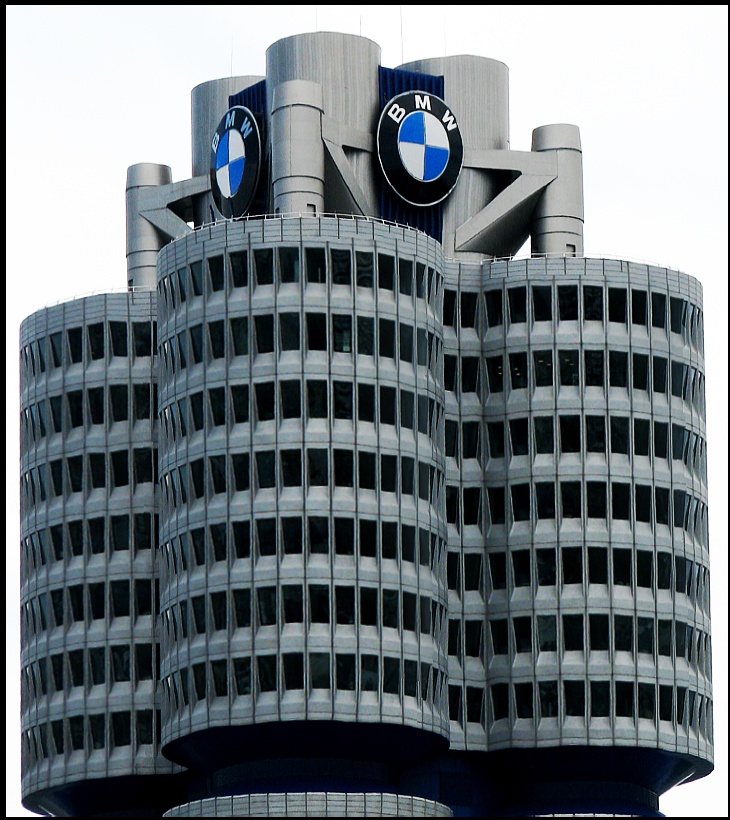 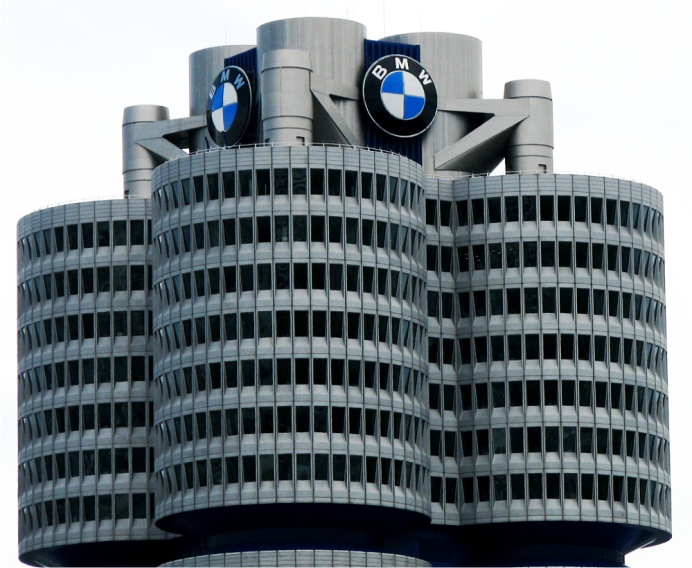 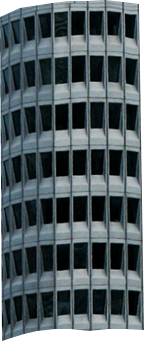 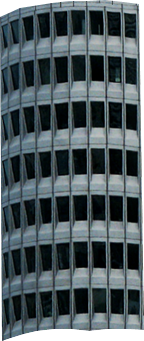 Without relighting
With relighting
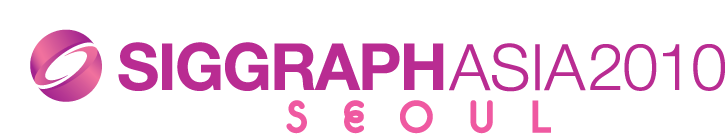 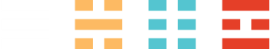 [Speaker Notes: So far, (click) we can avoid geometry discontinuity during the summarization. 

(click) Unfortunately, inserting or removing of cells may introduce abrupt change of intensity among the symmetry pattern, such as this case.

With the knowledge of symmetry, we relight each cell by shifting the intensity mean and mapping the intensity variance to the original image. Therefore, we can maintain the original lighting distribution over the S-region. (click)

This example compares the results with and without relighting. Note that, existing resizing method cannot handle such lighting distribution.
(click)]
Framework
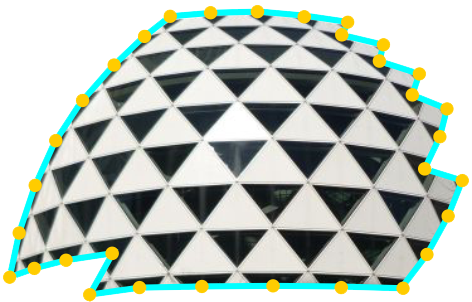 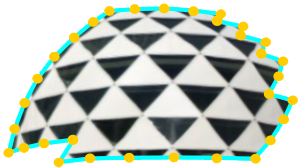 Summarization
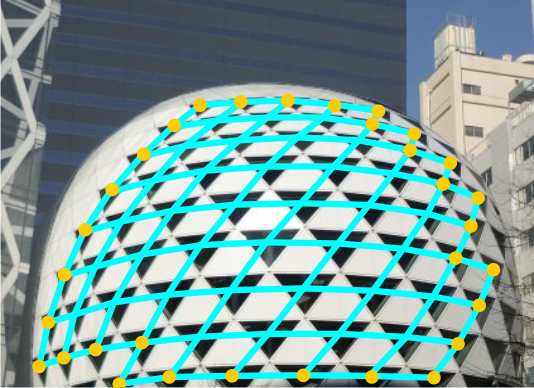 Resized S-region
S-region
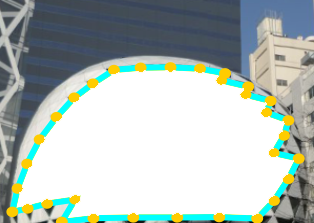 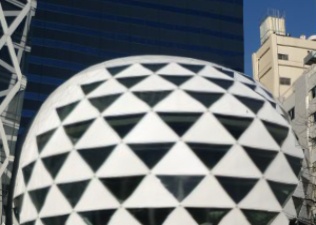 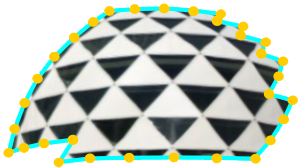 Result
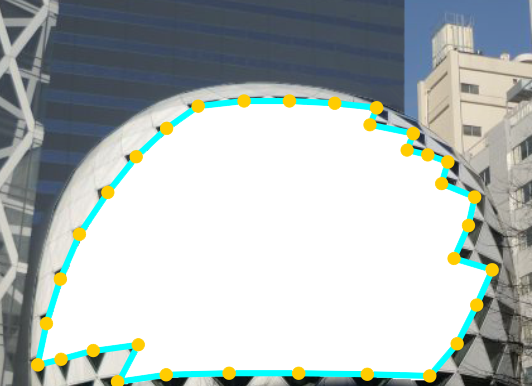 Optimized 
Warping
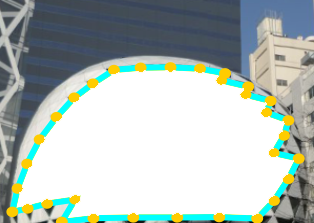 Symmetry detection
Resized NS-region
NS-region
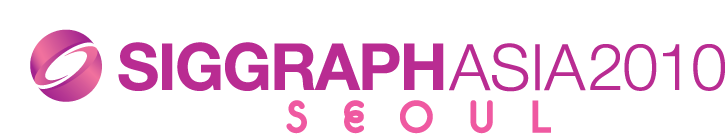 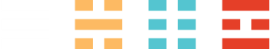 [Speaker Notes: (click) After summarizing the S-regions, we resize the NS-region. (click)]
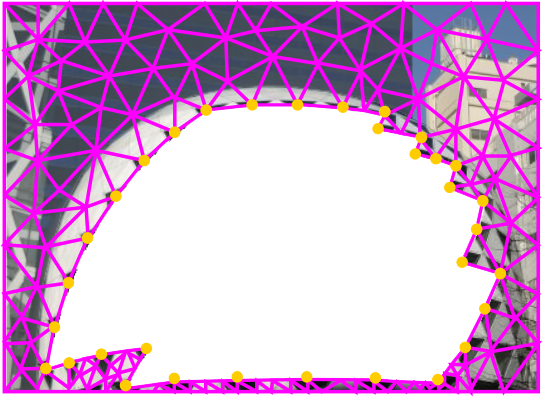 NS-region
NS-region Resizing
Optimized warping [Wang et al. 2008]

  Protect prominent objects
  Preserve straight lines
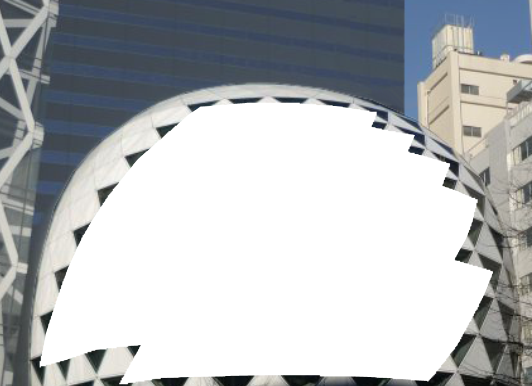 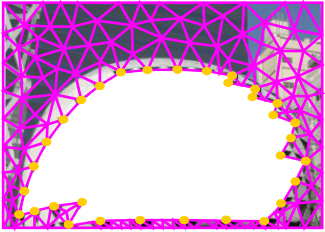 Resized
NS-region
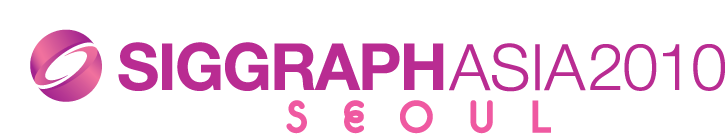 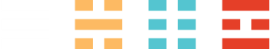 [Speaker Notes: (click) We resize the NS-region using a warping technique. 

(click)
By generating a triangular mesh and calculating the important map, we use the optimized warping to resize the NS-region.

(click)
To protect prominent objects, we require the triangles covering salient objects to undergo similar transformations. 
(click)
To keep the straight lines from bending, we enforce edges on the same line to have similar slopes.
(click)]
Framework
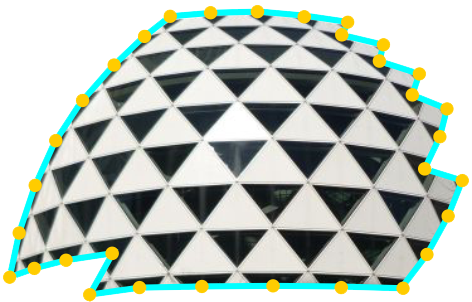 Summarization
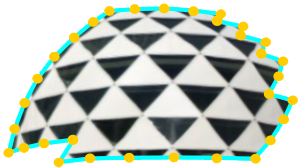 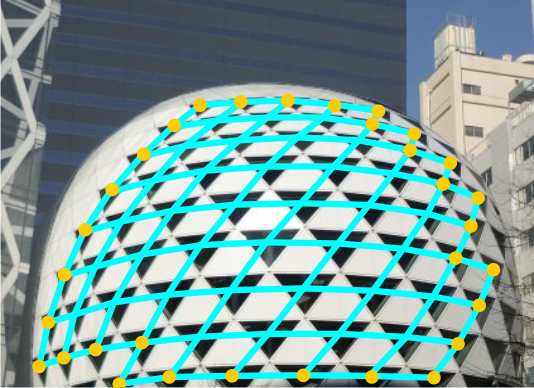 Resized S-region
S-region
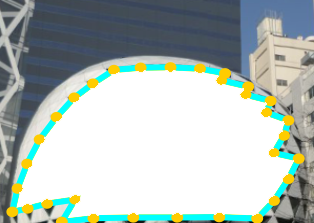 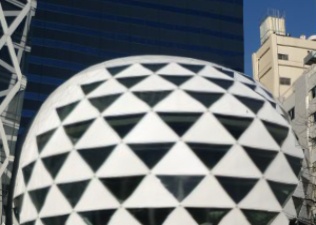 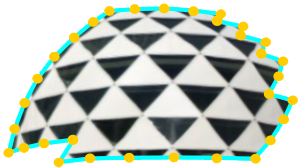 Result
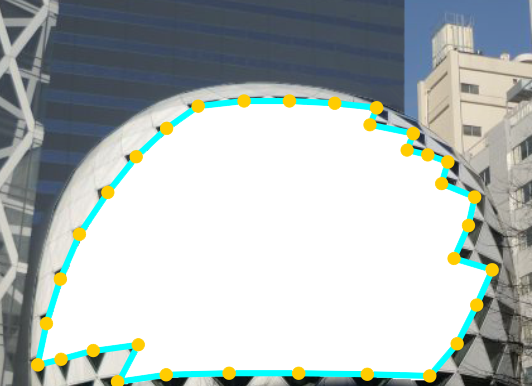 Optimized 
Warping
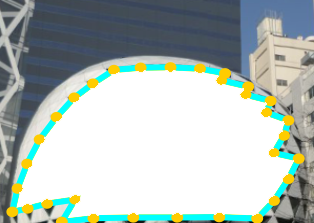 Symmetry detection
Resized NS-region
NS-region
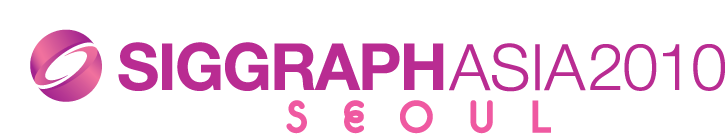 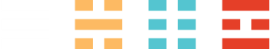 [Speaker Notes: (click) After resized S and NS-region, the last step is to merge them. (click)]
Merge
Extend S-region a ring of cells by extrapolation

 Minimize the inconsistency using graphcut
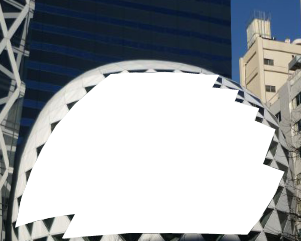 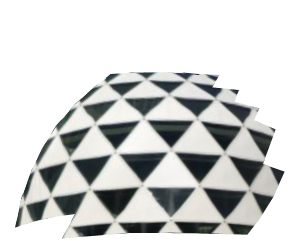 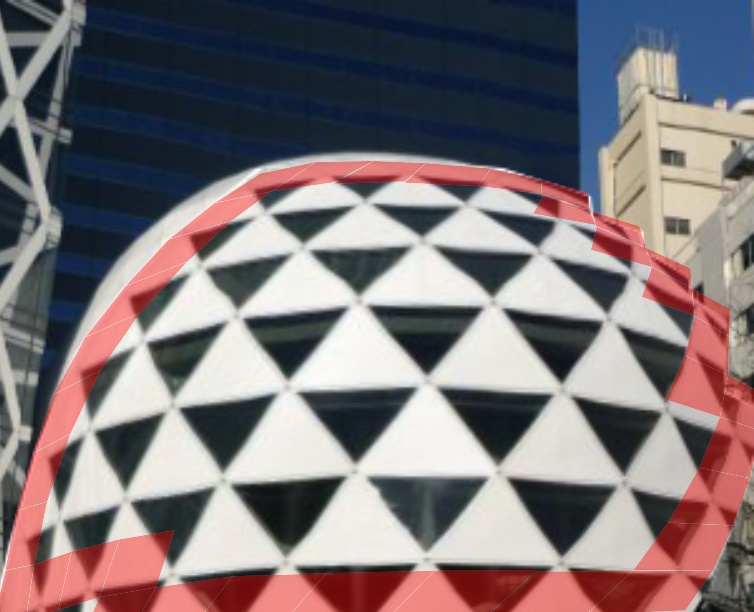 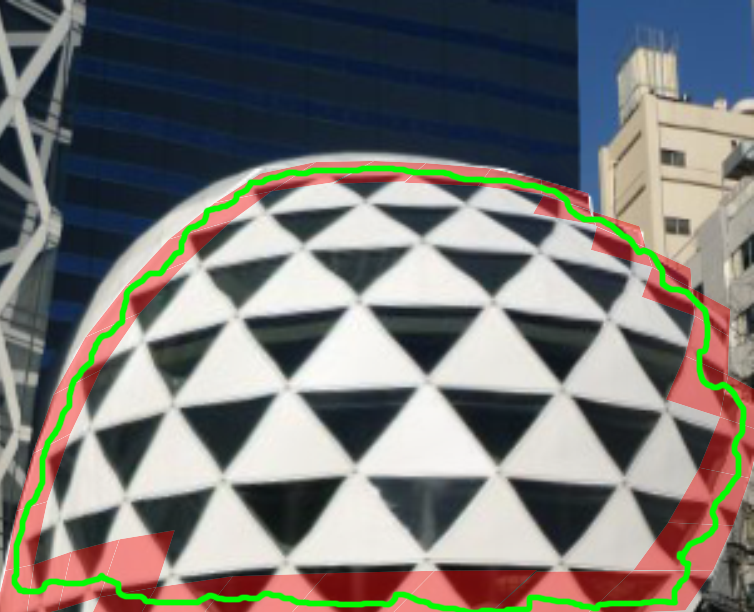 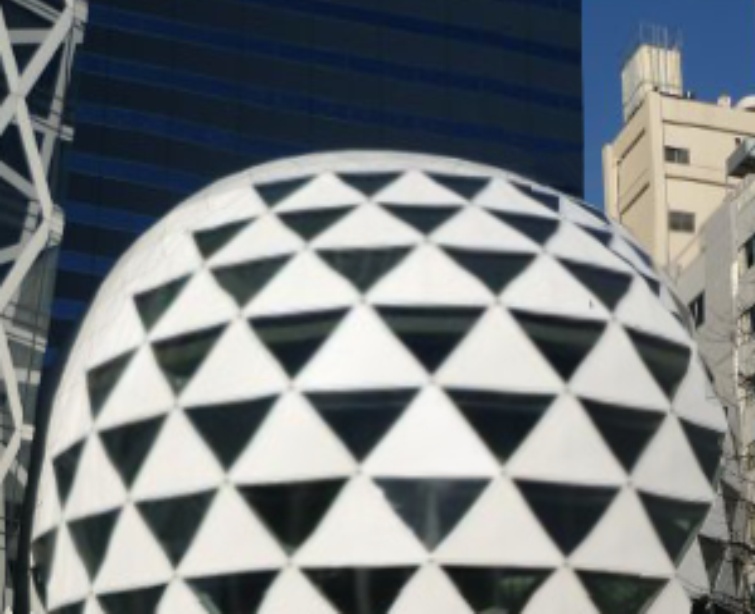 Extend a ring
Naive merge
Graphcut
Result
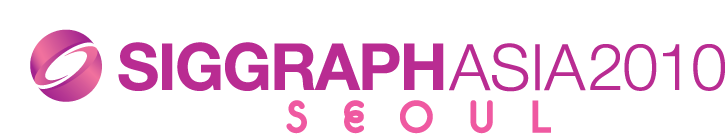 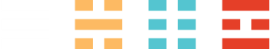 [Speaker Notes: Due to the different resizing strategies in S- and NS- regions, (click)
the boundaries of them may not be consistent with each other.

To reduce the inconsistency, (click) we extend S-region a ring of cells by extrapolation to obtain a overlapping region between S- and NS- regions.
(click)
We then determine a seamless cut path using graphcut (click)
to get the result.
(click)]
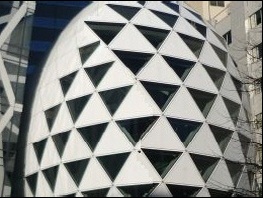 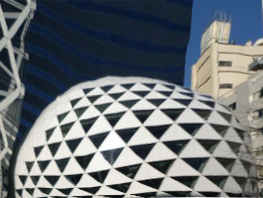 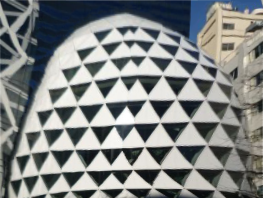 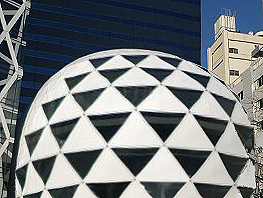 Warping
Shift-map
Ours
Multi-operator
Results
800 x 600
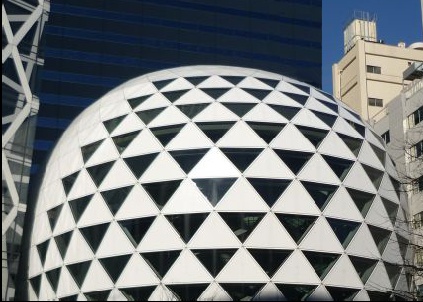 400 x 300
Original image
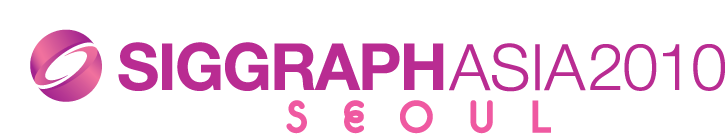 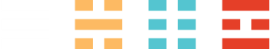 [Speaker Notes: Let’s see the results. 

We compared our method to some state-of-the-art methods, including warping, multi-operator
Shift-Map and Patch-Match.

(click)
Without high-level knowledge of symmetry, 
Multioperator cannot preserve the prominent shape.
(click)
Shift-map may introduce obvious seam when the lattice is curve.
(click)
Warping may unevenly distort the image content.
(click)
Even when the symmetry pattern is perspective or curve, with the knowledge of symmetry, our summarization operator preserves the overall symmetry structure in terms of shape, perspective, and illumination.]
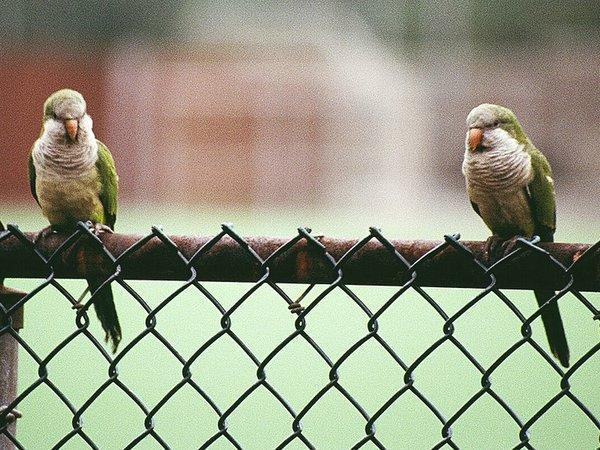 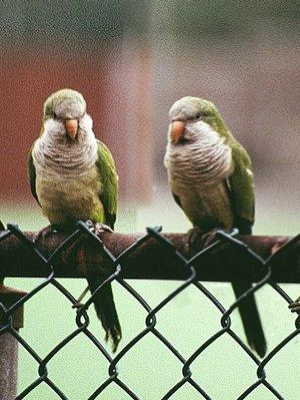 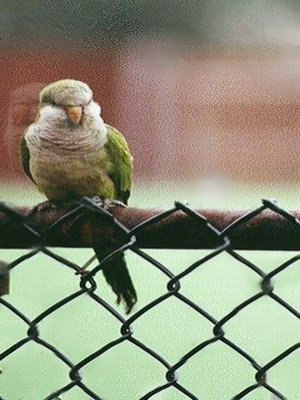 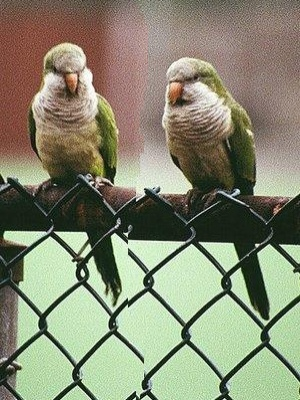 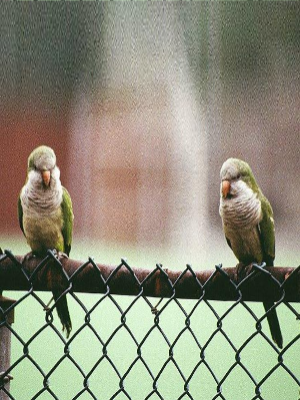 Original image
Shift-map
Warping
Ours
PatchMatch
Results
600 x 450
300 x 400
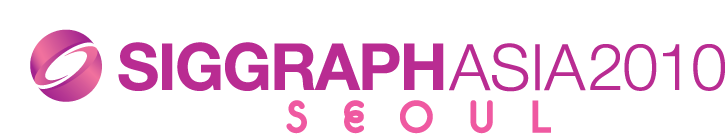 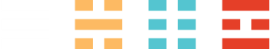 [Speaker Notes: Here we show the “bird” example. 

(click)
Only rely on the low-level important map, Patch-Match may miss prominent content.
(click)
Shift-map may introduce obvious seam.
(click)
Warping may over squeeze the homogeneous content.
(click)
With the knowledge of symmetry, our method can preserve the symmetry structure by summarization.]
Results
1024 x 820
500 x 820
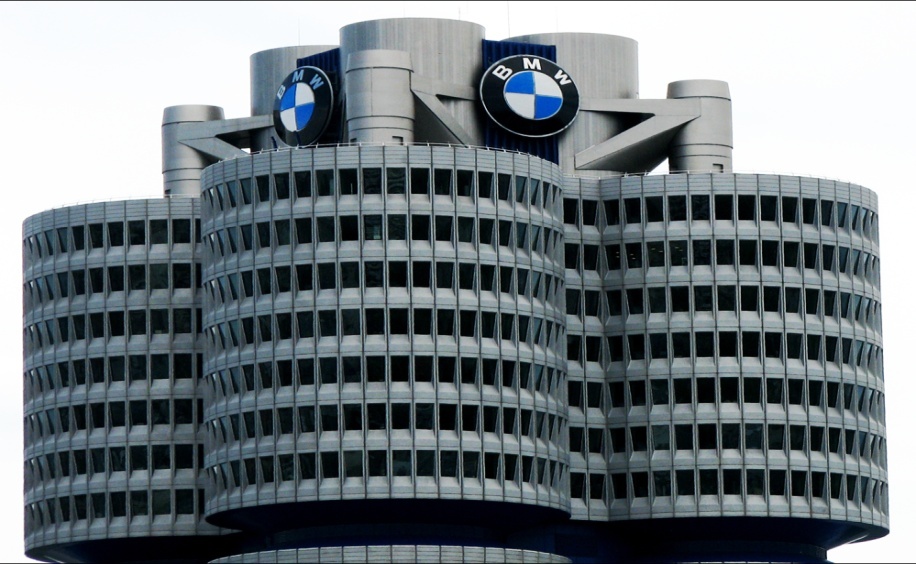 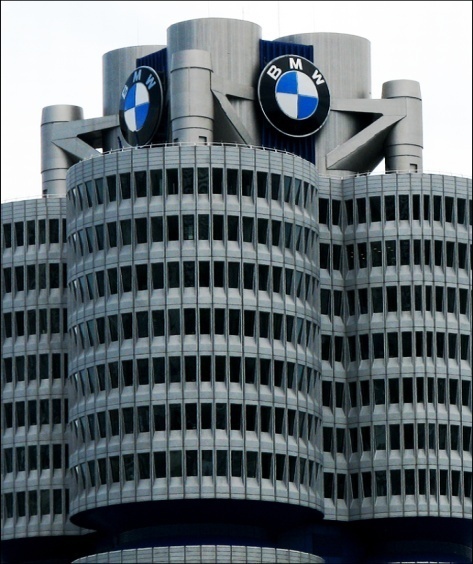 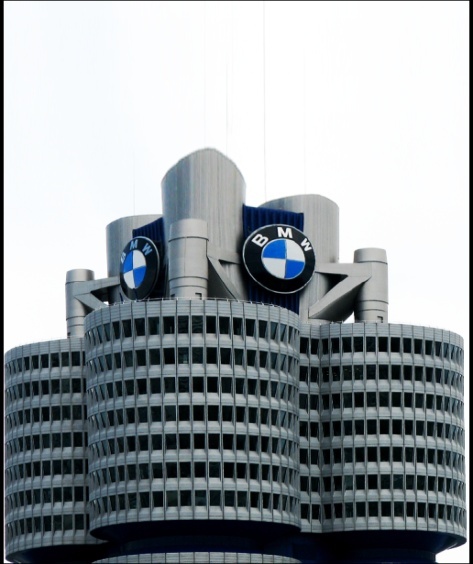 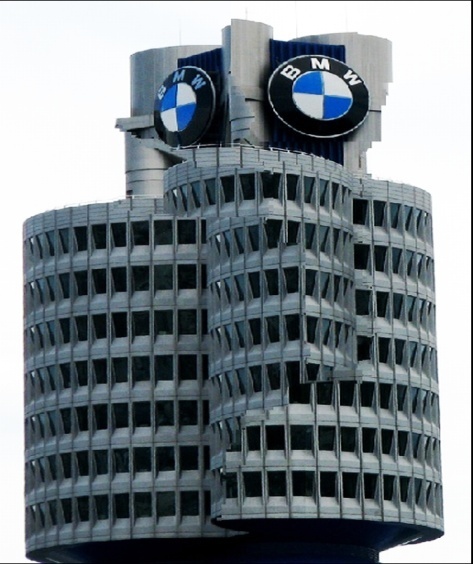 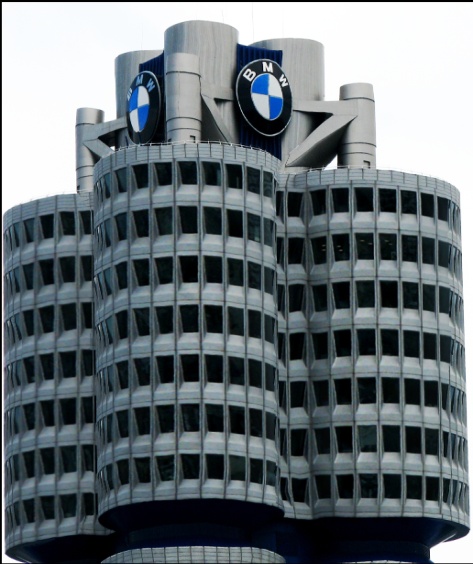 Original image
Multi-operator
Shift-map
Warping
Ours
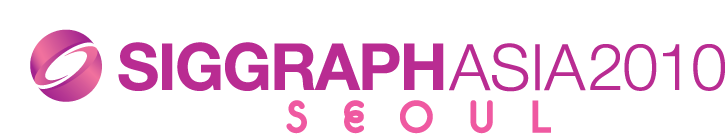 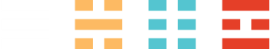 [Speaker Notes: Here we show the “BMW” example. (click) Multi-operator and warping may over squeeze the important content. (click)

(click)
Shift-map cannot avoid obvious seam when the lattice is curve. 

(click)
With the knowledge of symmetry, even when there are multiple curve lattices, our method still can summarize the lattice without uneven scaling of cells or introducing obvious seams inside the lattice.]
More Results
Progressive summarization
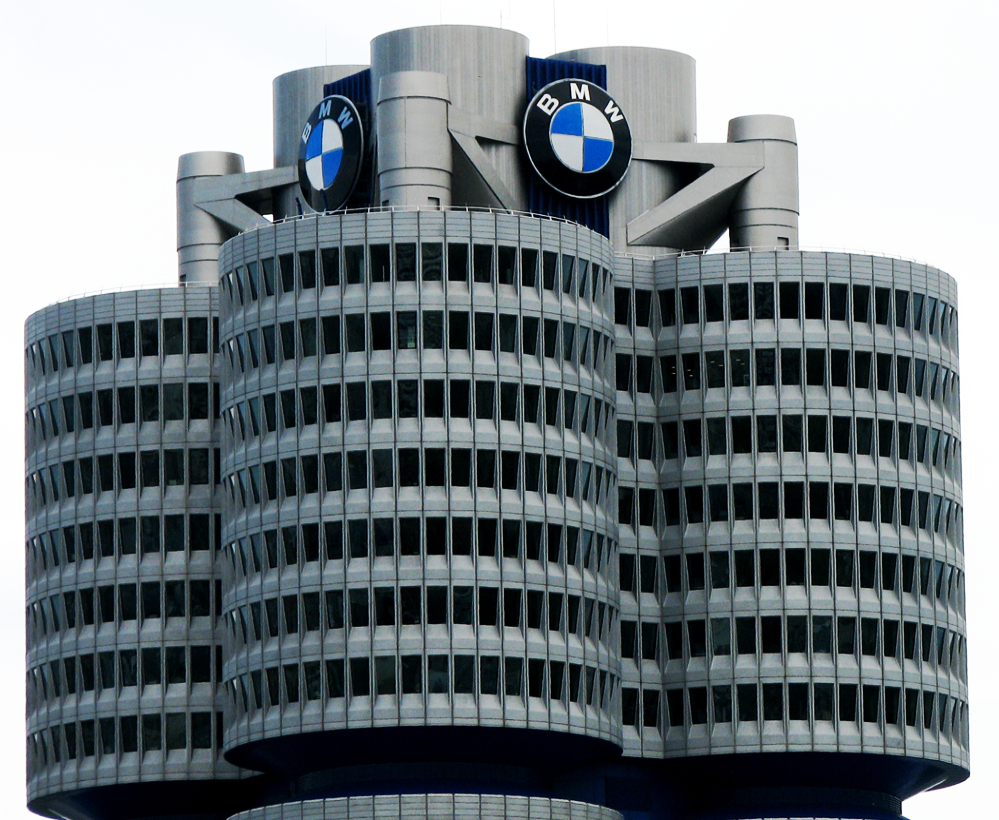 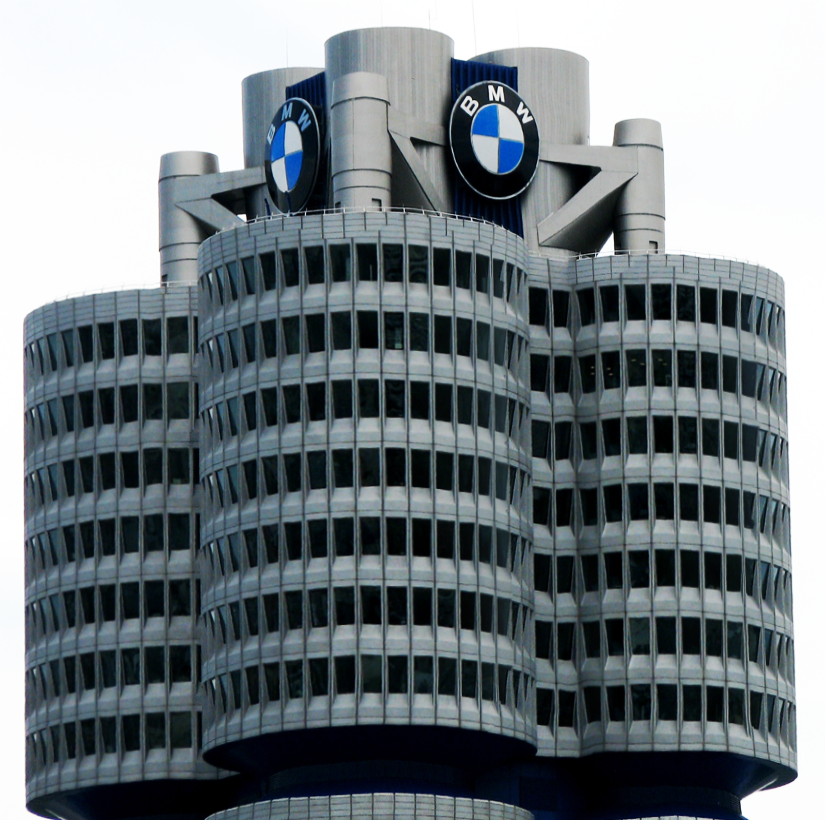 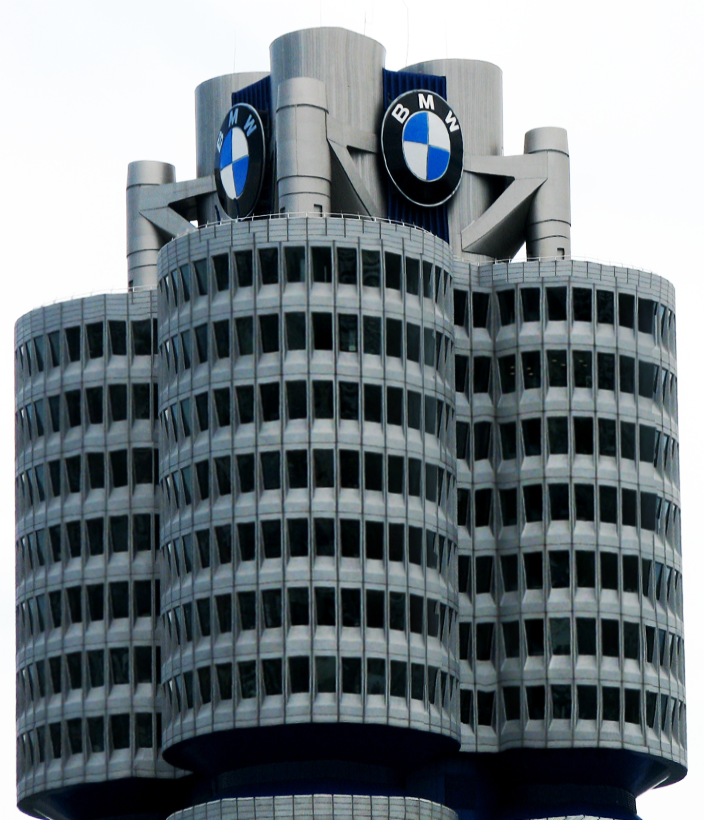 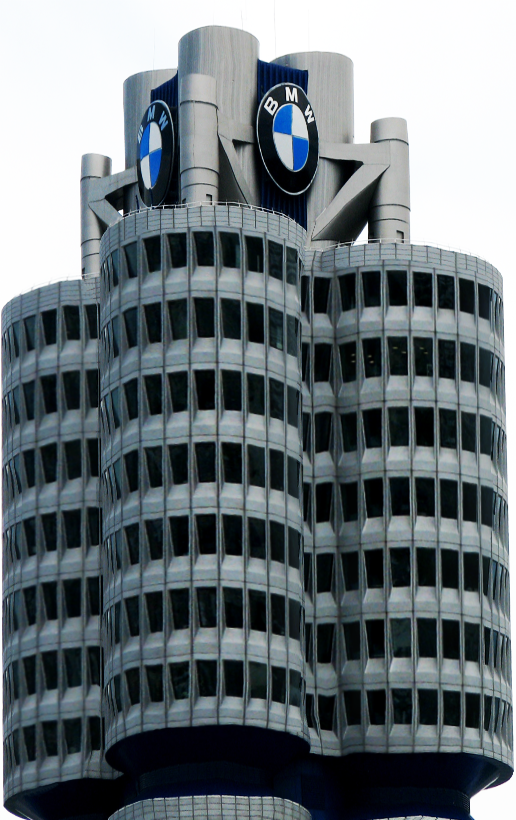 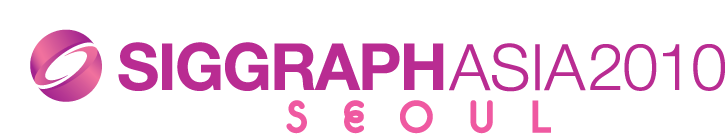 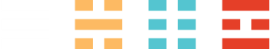 [Speaker Notes: Here we show the progressive summarization of the “BMW”.]
More Results
House extension
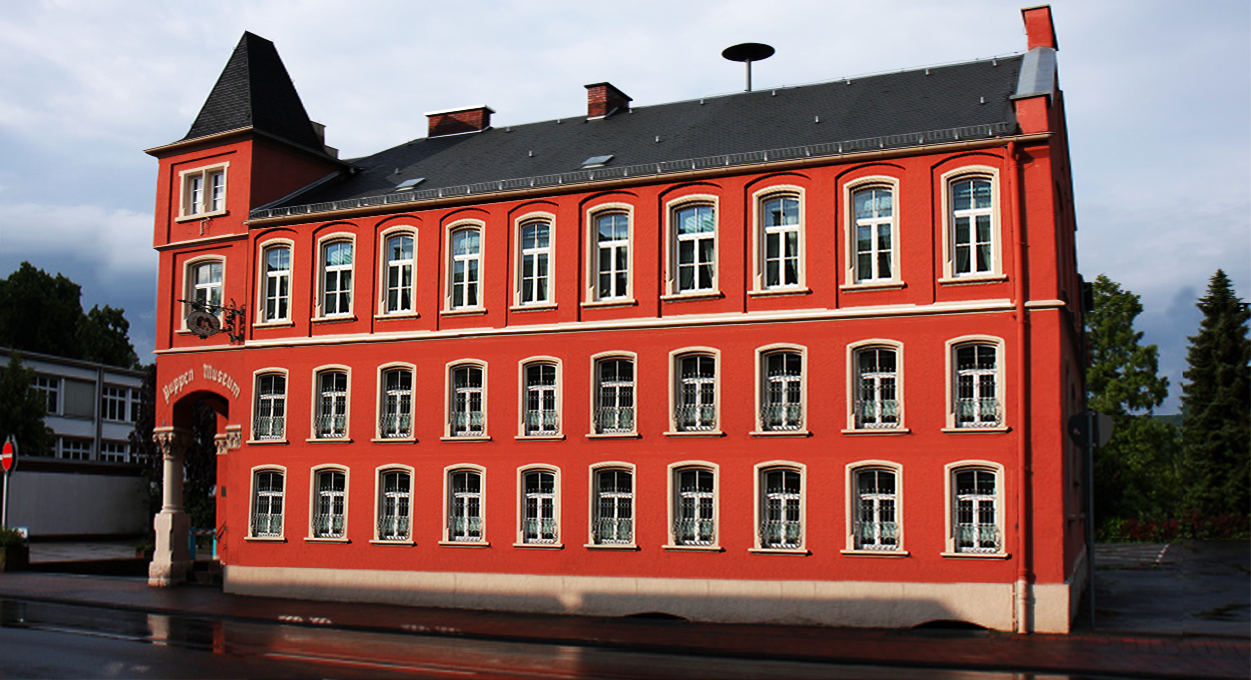 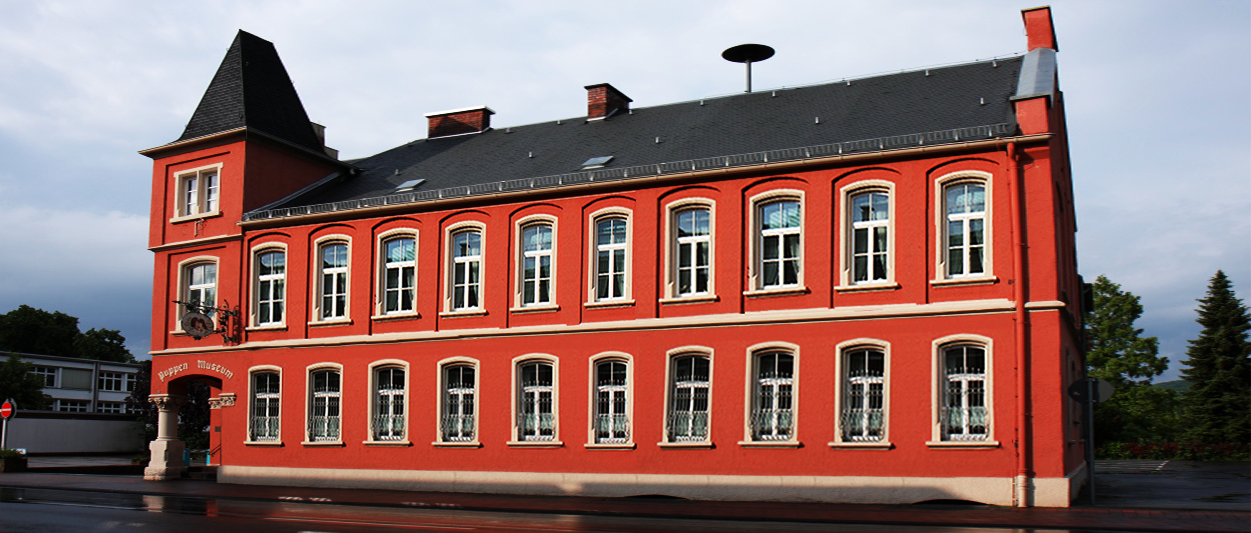 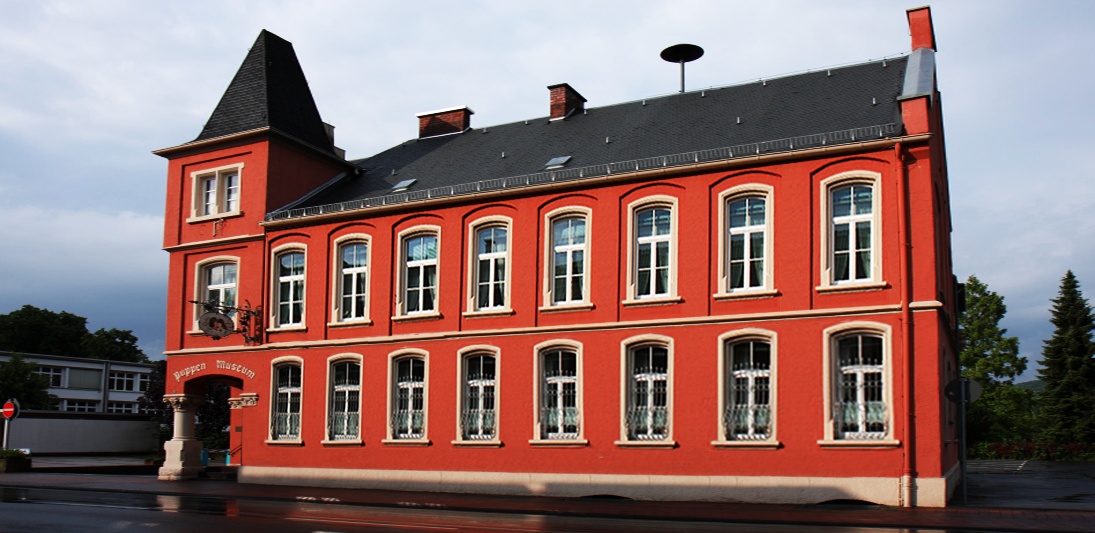 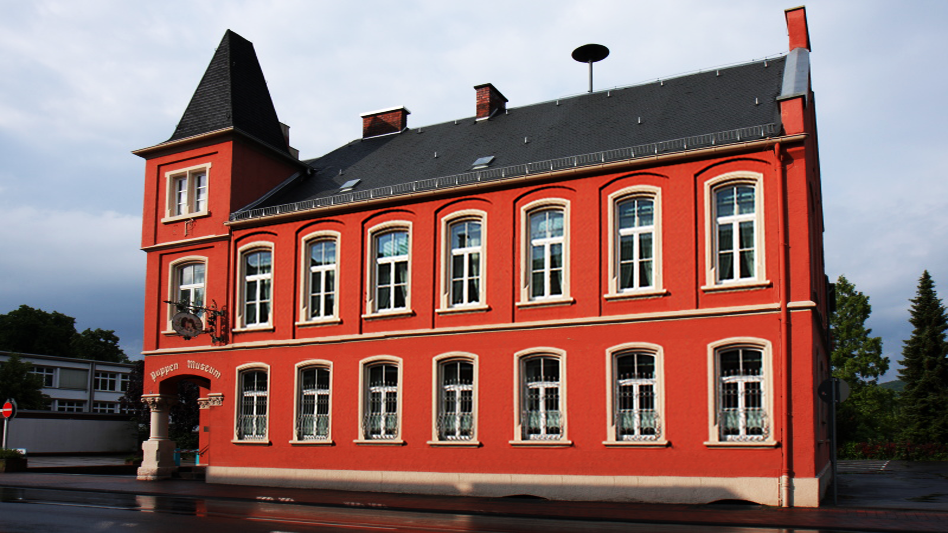 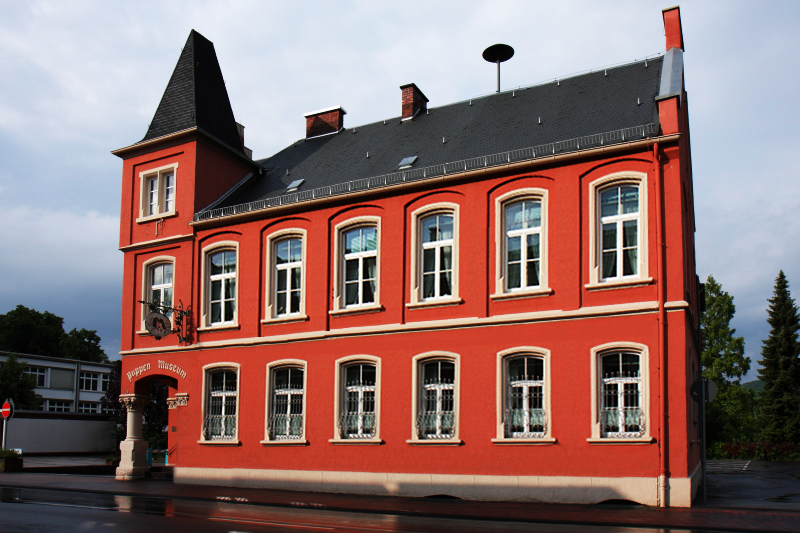 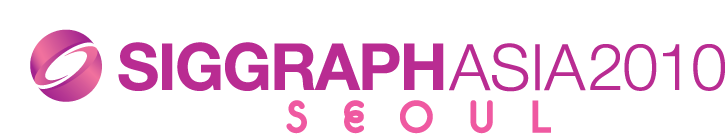 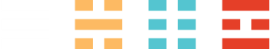 [Speaker Notes: So far, we only showed the results of summarizing the lattice. We can also use the same approach to extend the lattice. Such as this extended house.]
More Results
Multiple symmetry patterns
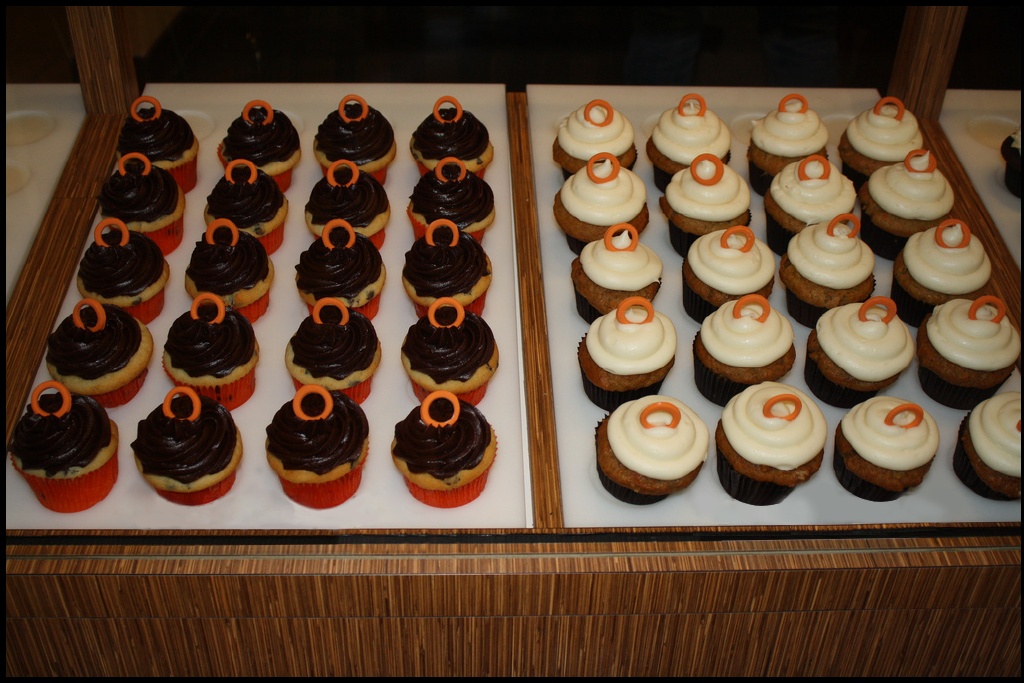 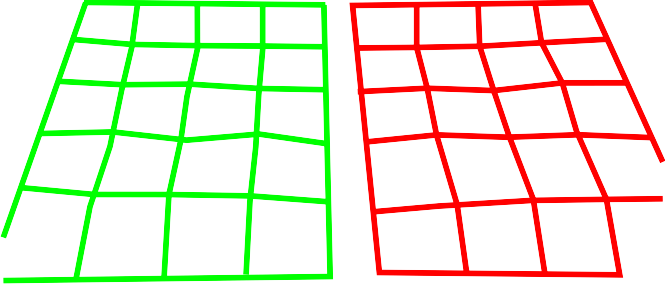 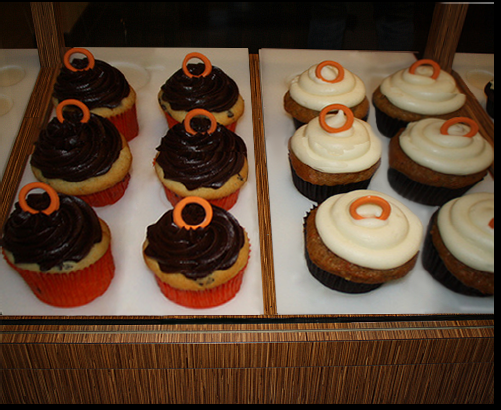 Original image
Summarized cakes
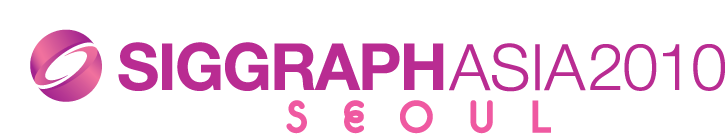 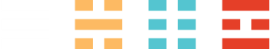 [Speaker Notes: Here we show a image with two different disjoint symmetry patterns.]
User Study
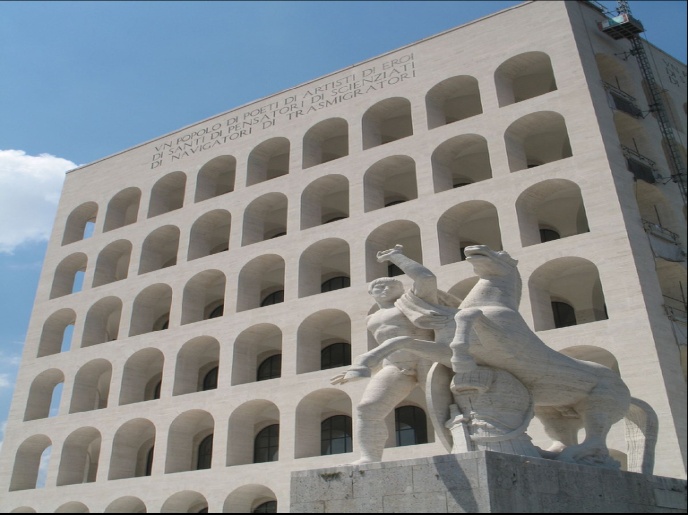 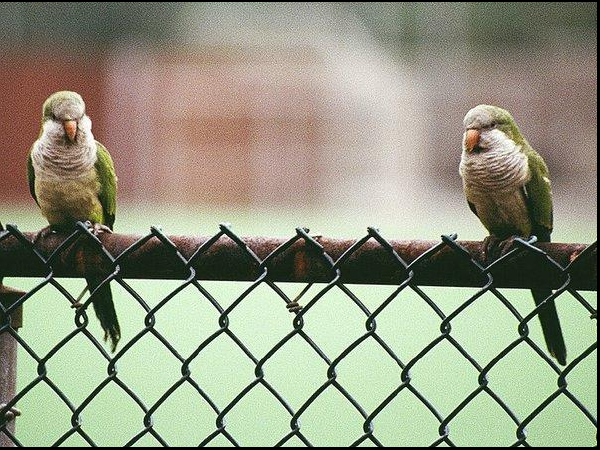 70 users
 9 images
 Competitors
 Multi-Operator
 Shift-Map
 Warping
Original image
Original image
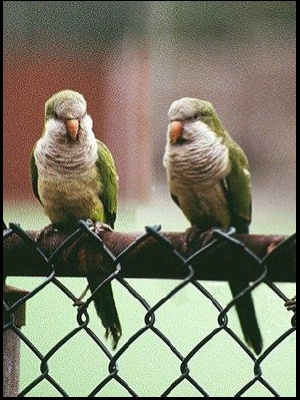 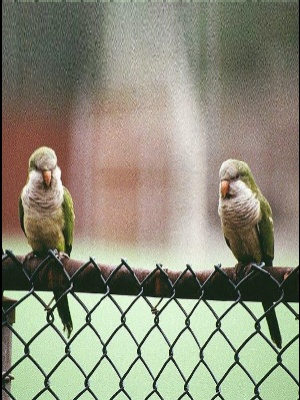 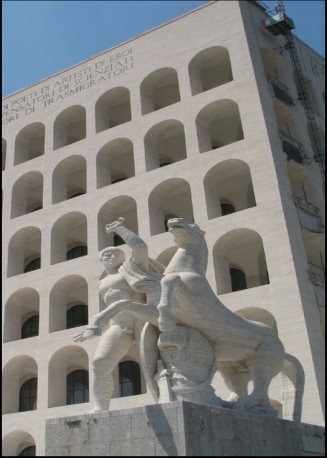 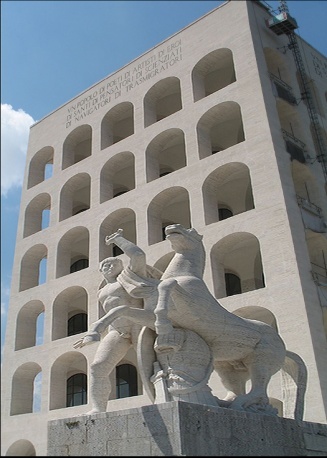 Method 1
Method 2
Method 1
Method 2
Which image do you prefer?
Which image do you prefer?
1 is preferred
1 is preferred
2 is preferred
2 is preferred
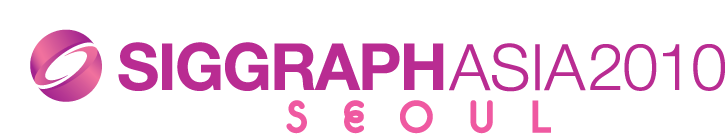 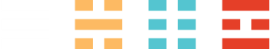 [Speaker Notes: To further evaluate our method, we perform a user study to compare our method with the other methods.
(click)
In the experiment, we showed the original image, our result and the image of a competitor in a random order.
We then ask which of the two resized images the participant prefers.

(click)
70 users from different ages and backgrounds are invited to score 9 sets of the resized images.
We compared our method with three other methods: multi-operator, shift-map and warping.]
Our method wins
Our method wins
67%
67%
78%
78%
60%
60%
User Study
Statistics of the comparison with other methods
Method
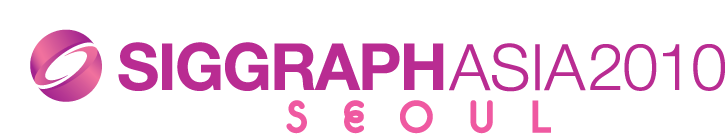 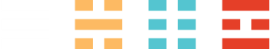 [Speaker Notes: This table shows the statistics. Each row shows the competition between our method and the one indicating on that row.
The “Mean of wins” indicates the percentage our method wins during the competitions. (click)
From the statistics, our method generally outperforms than all competitors.]
Conclusion
Understanding semantics opens a new 
  space for resizing  

 An automatic summarization operator to 
  maintain geometry and illumination

 Seamlessly combine the symmetry and 
  non-symmetry regions

 Only the first step to more general semantics
  understanding for resizing
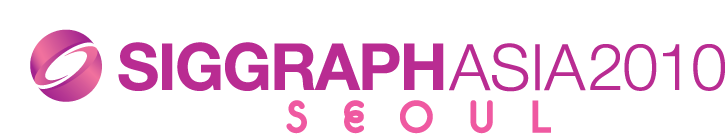 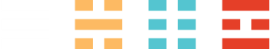 [Speaker Notes: In summary, 
(click)
By understanding high level symmetry knowledge, we open a new space for image resizing.
(click)
We propose an automatic summarization operator to maintain geometry and illumination.

(click)
Besides, we propose a framework that seamlessly combines symmetry and non-symmetry regions.

(click)
In our work, we only analyze translational symmetry as the first step to more general understanding semantics for image resizing.]
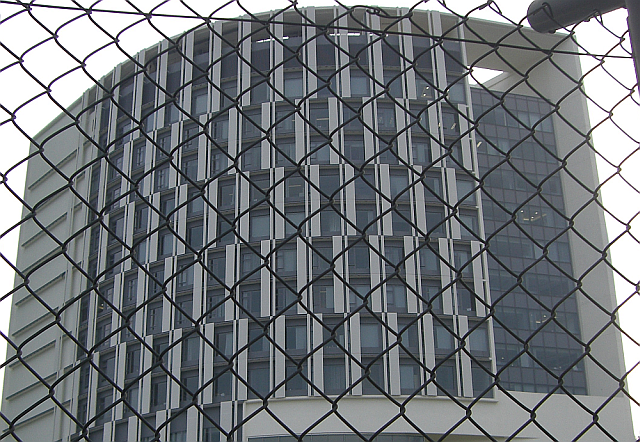 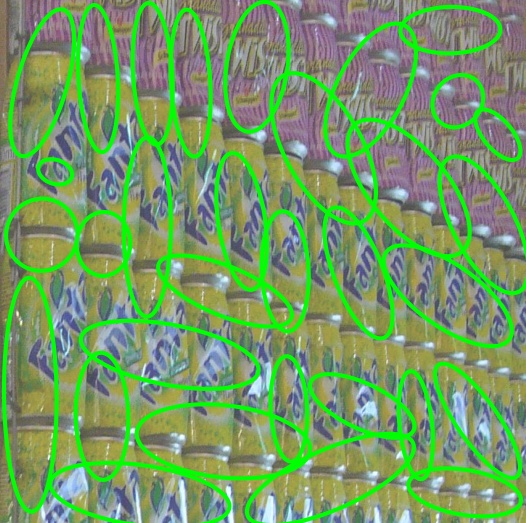 Overlapping lattices
Fail to identify the cells
Limitations
Symmetry detection relies on MSER feature

 Cannot handle overlapping lattices
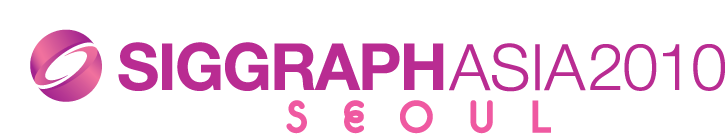 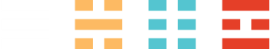 [Speaker Notes: Our method still has some limitations.

(click)
Our symmetry detection relies on MSER. If MSER fails to identify a potential cell, our method will not be able to form any lattice.

(click)
Another limitation is on the lattice formation. Currently, we can not handle the overlapping lattices. If there are overlapping lattices located in the same region, our system only detects the largest one.]
Thank you
   Q & A
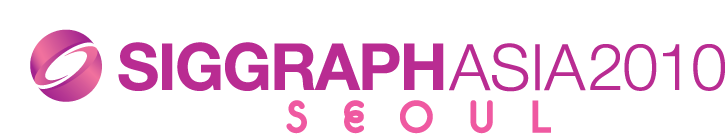 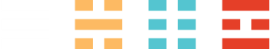 [Speaker Notes: Thank you for your attention.]